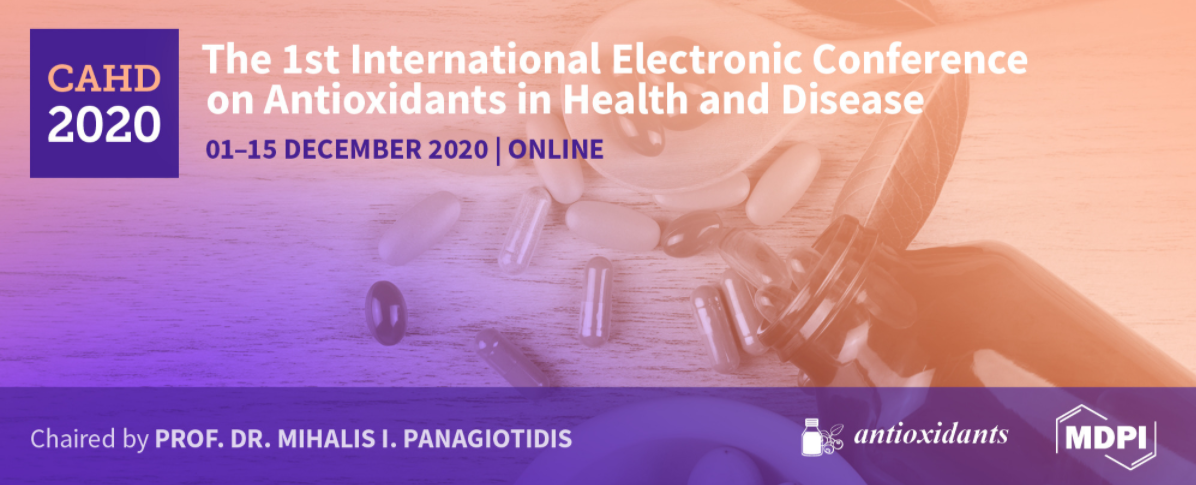 The effects of strawberry bioactive compounds on lipid metabolism and adipogenesis
Dr. Francesca Giampieri
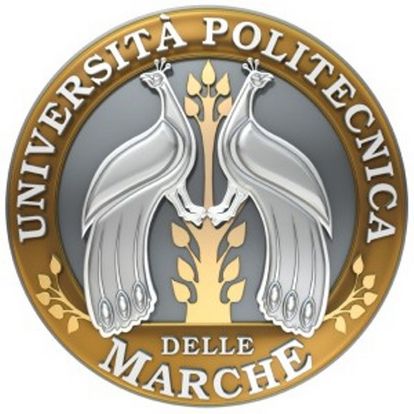 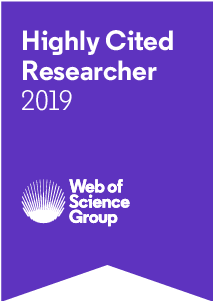 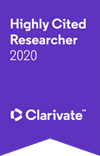 Università Politecnica delle Marche
Dipartimento di Scienze Cliniche Specialistiche ed Odontostomatologiche
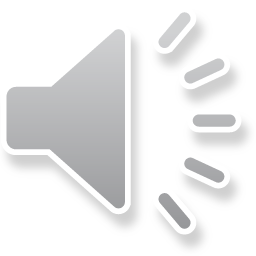 HOW CAN OBESITY BE DEFINED?
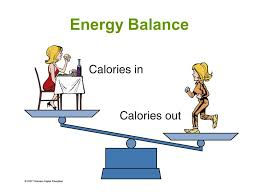 OBESITY is defined as abnormal or excessive fat accumulation that may impair health.
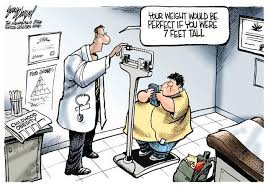 The fundamental cause of obesity and overweight is an energy imbalance between calories consumed and calories expended.
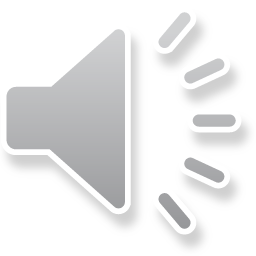 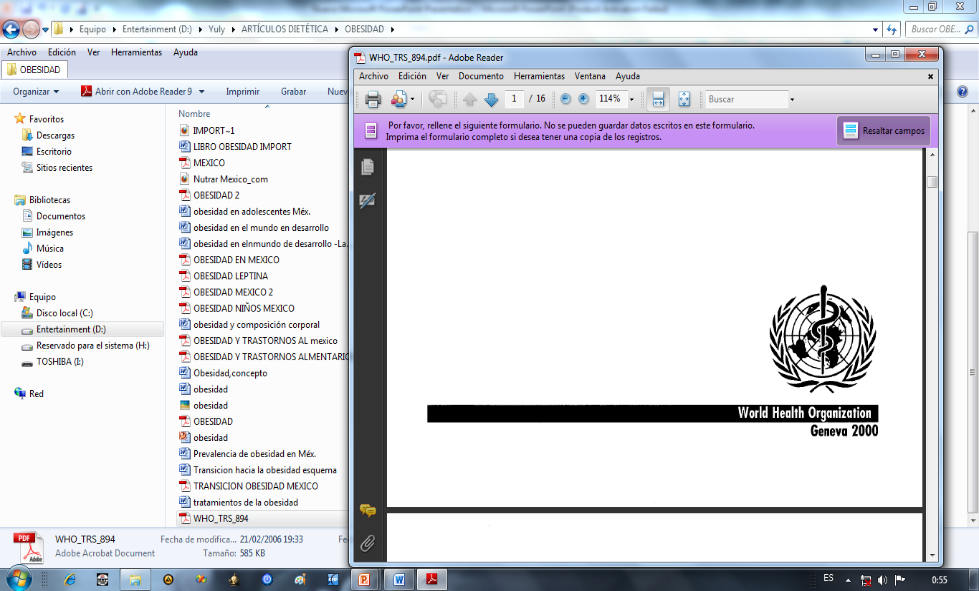 OVERWEIGHT AND OBESITY IN THE WORLD
Percentage of adults who are defined obese according to their BMI, 2016
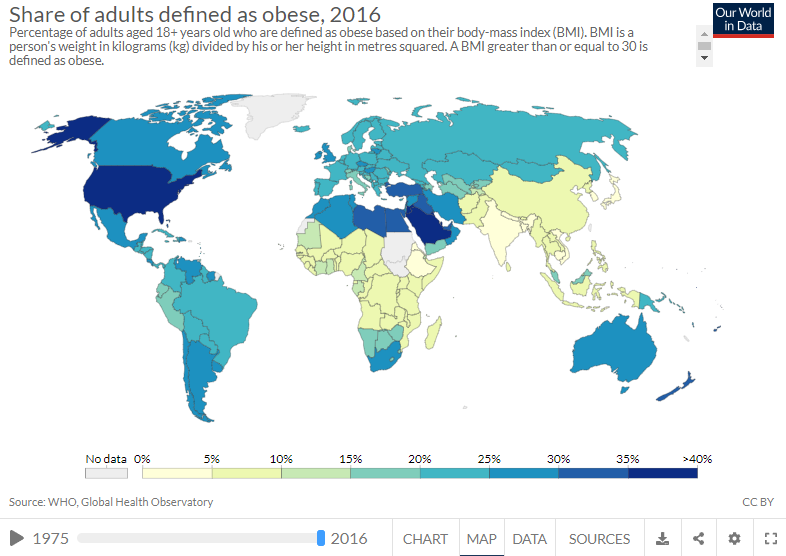 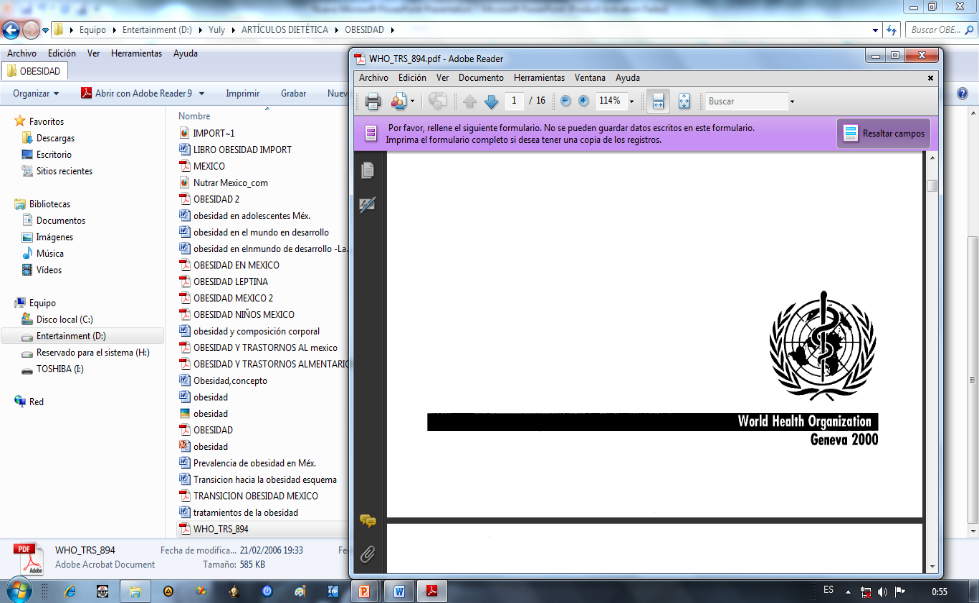 Most of the world's population live in a country where there are more people overweight and obese than underweight.
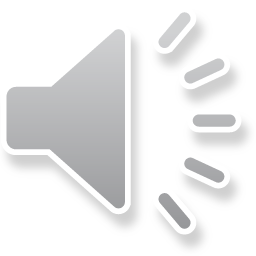 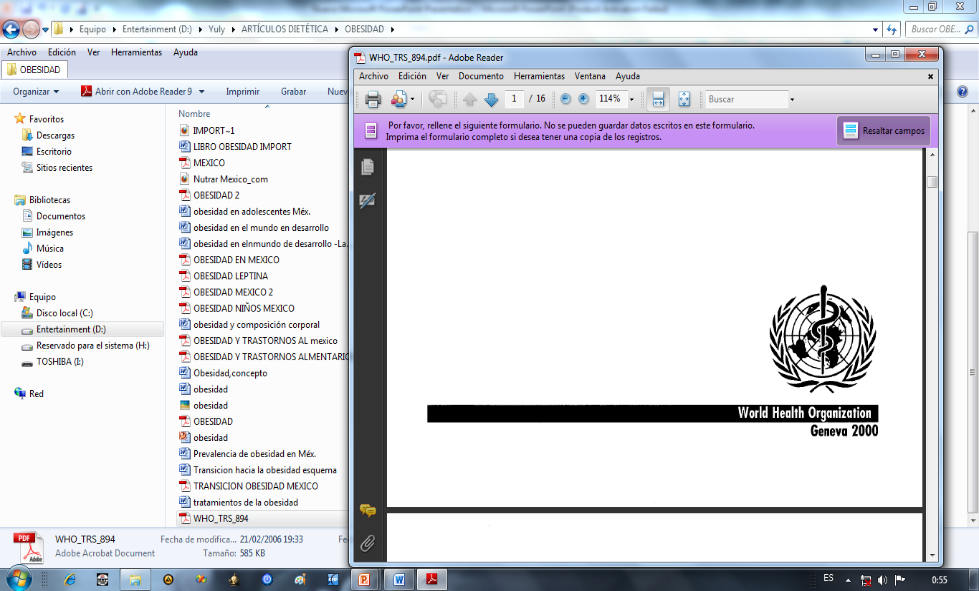 OVERWEIGHT AND OBESITY TRENDS IN THE WORLD
Rising overweight (including obesity) rates in adults aged 15 -74 years
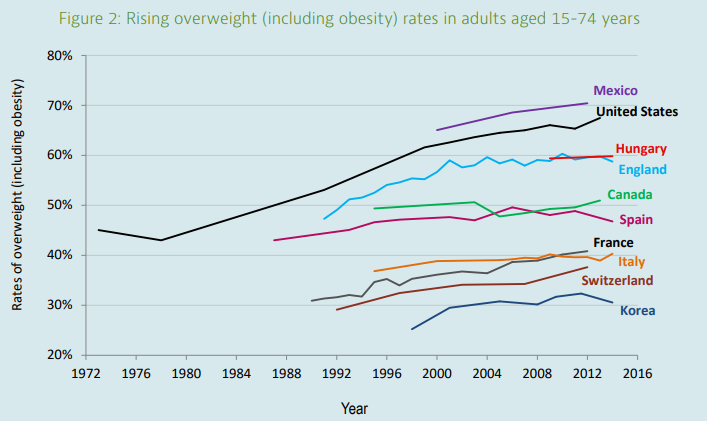 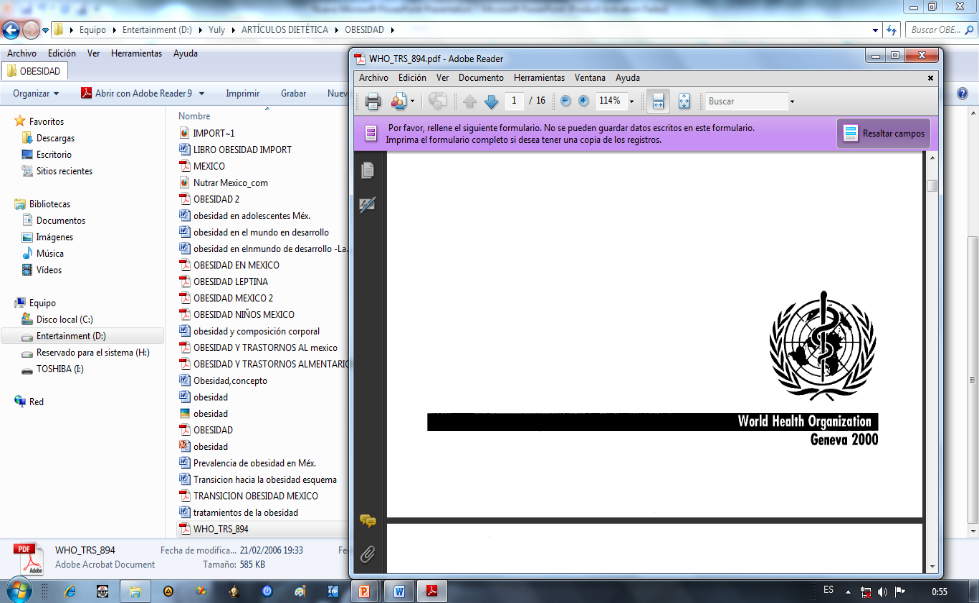 OBESITY RATES ARE EXPECTED TO INCREASE FURTHER
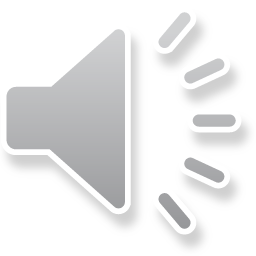 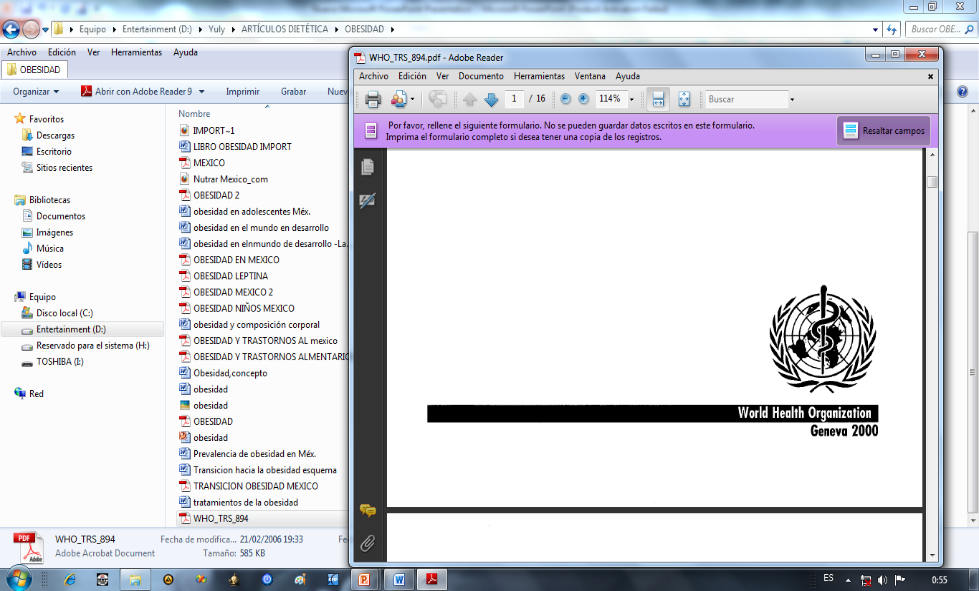 OVERWEIGHT AND OBESITY TRENDS IN THE WORLD
Rising overweight (including obesity) rates in adults aged 15 -74 years
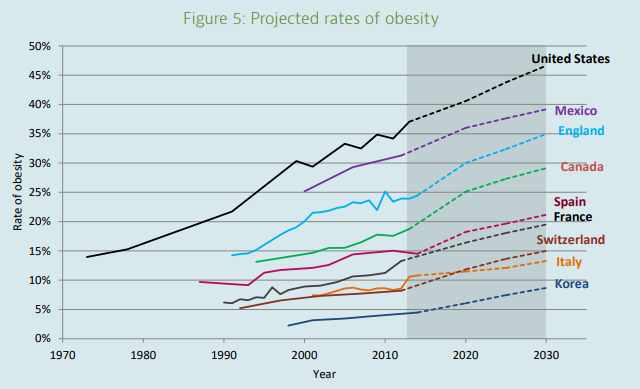 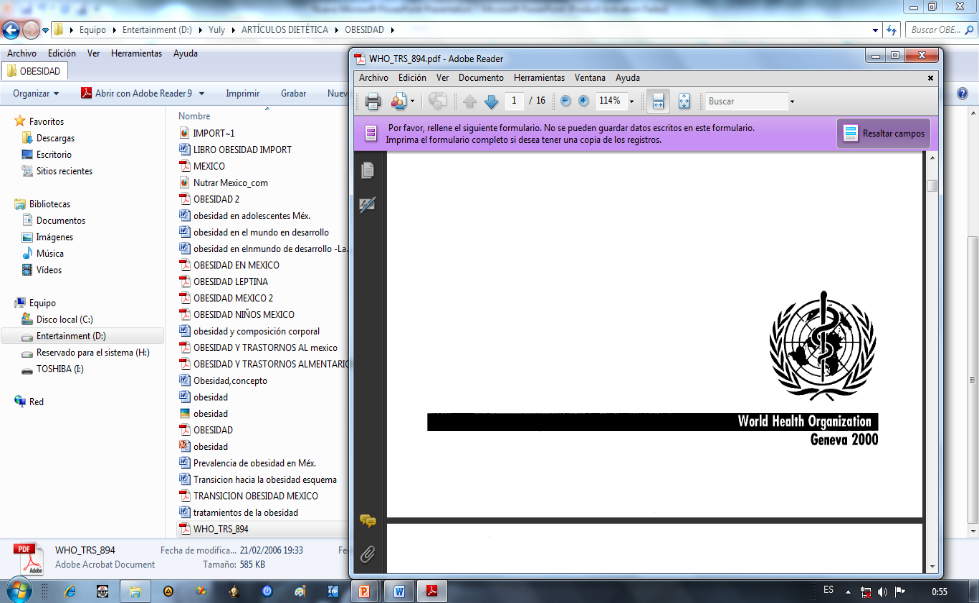 OBESITY RATES ARE EXPECTED TO INCREASE FURTHER
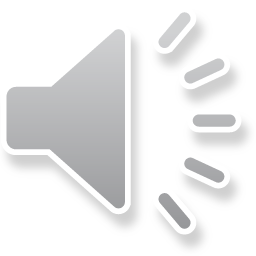 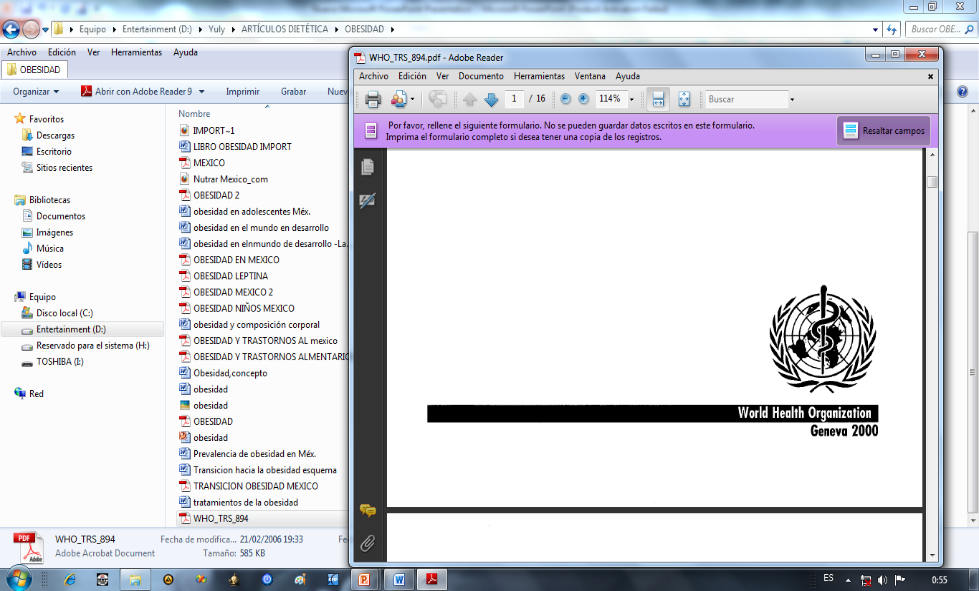 FACTS ABOUT OVERWEIGHT AND OBESITY
More than 1.9 billion adults were overweight in 2016 and 650 million obese
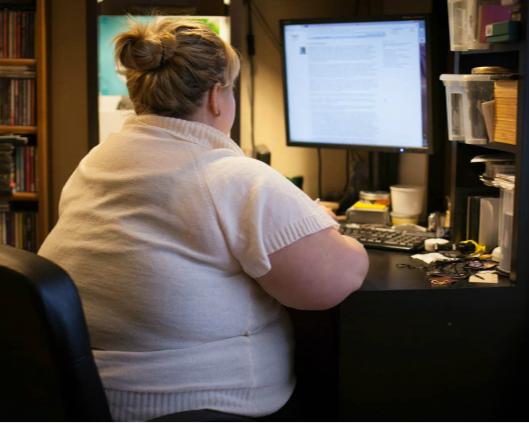 In 2016, more than 1.9 billion adults were overweight and 650 million were obese.

 At least 2.8 million people each year die as a result of being overweight or obese.

The prevalence of obesity nearly tripled between 1975 and 2016. 

Once associated with high-income countries, obesity is now also prevalent in low- and middle-income countries.
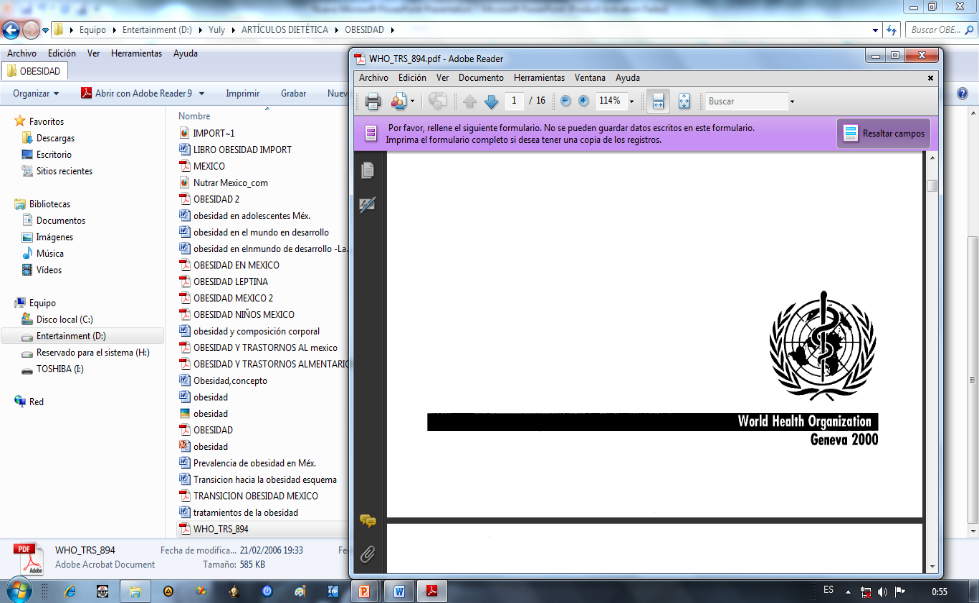 By 2025 it is estimated that 2.7 billion adults and 268 million school-age children will be overweight  or obese
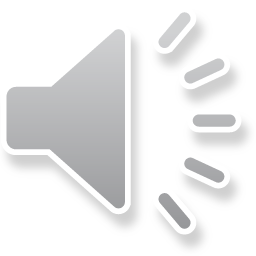 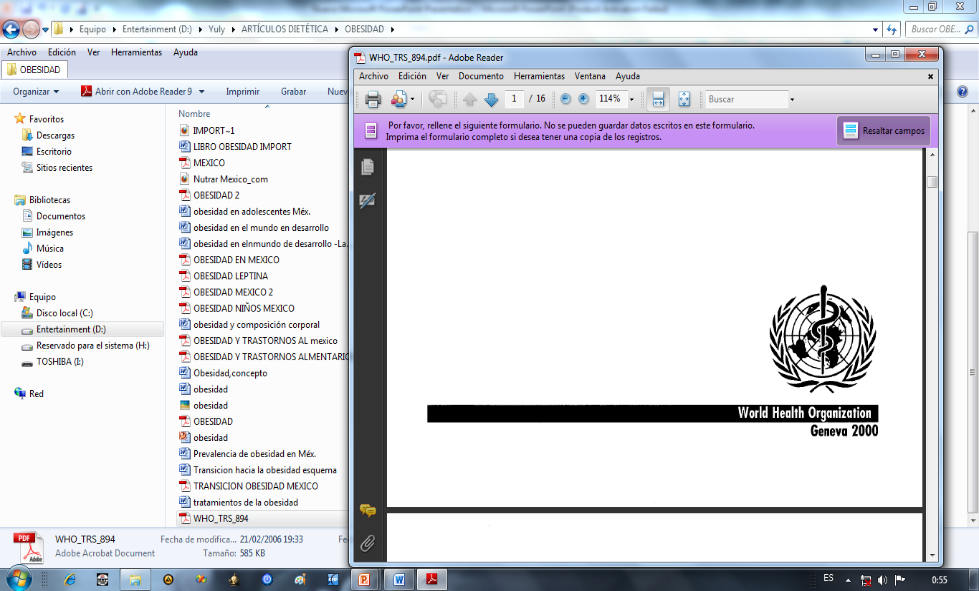 FACTS ABOUT OVERWEIGHT AND OBESITY
Globally, 41 million preschool children were overweight in 2016
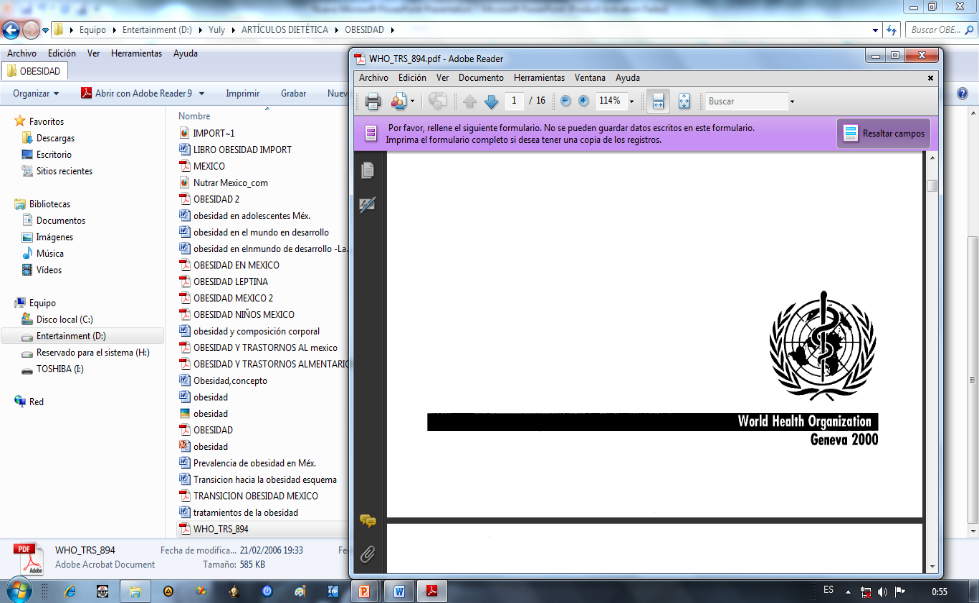 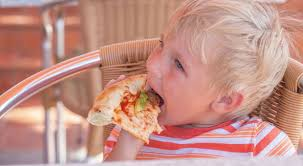 Overweight children are likely to become obese adults. 

They are more likely than non-overweight children to develop diabetes and CVDs at a younger age, which in turn are associated with a higher chance of premature death and disability.
Childhood obesity is one of the most serious public health challenges of the 21st century.
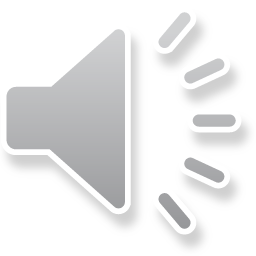 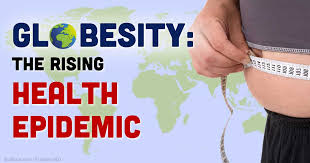 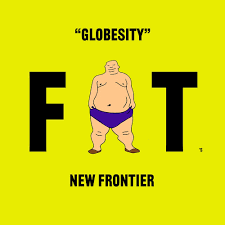 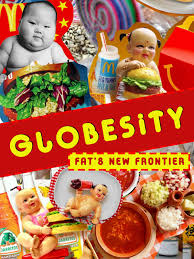 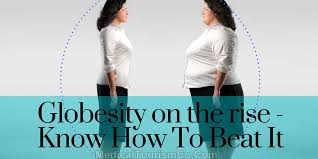 Obesity is a pandemic!!!!
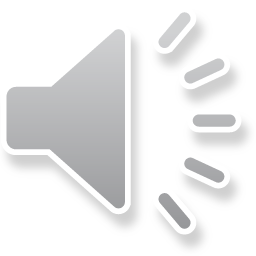 FACTS ABOUT OVERWEIGHT AND OBESITY
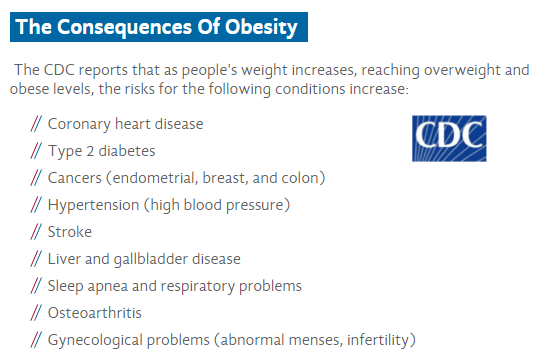 Global Disability-Adjusted Life-Years and Deaths Associated with a High Body-Mass Index (2015)
Coronary heart disease
Type 2 diabetes
Cancer (endometrial, breast, colon)
Hypertension
Stroke
Liver disease
Sleep apnea and respiratory problems
Osteoarthritis
Gynecological problems (abnormal menses, infertility)
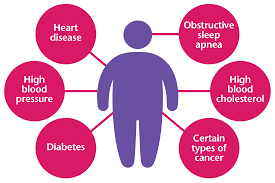 OVERWEIGHT AND OBESITY ARE LINKED TO MORE DEATHS WORLDWIDE THAN UNDERWEIGHT
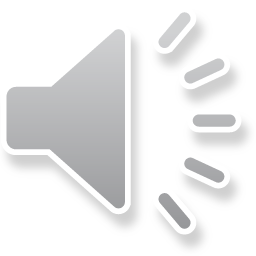 Risk factors of obesity
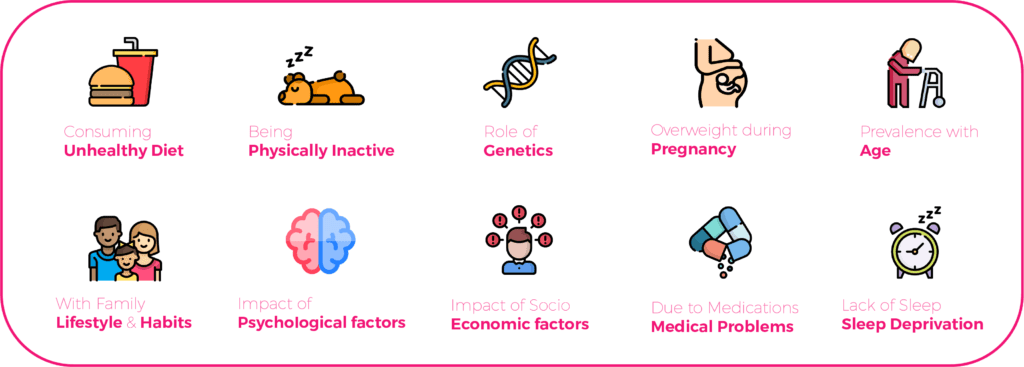 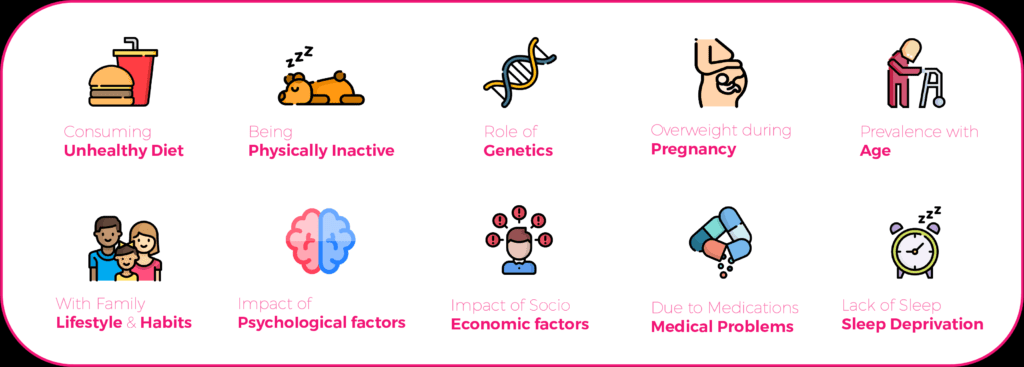 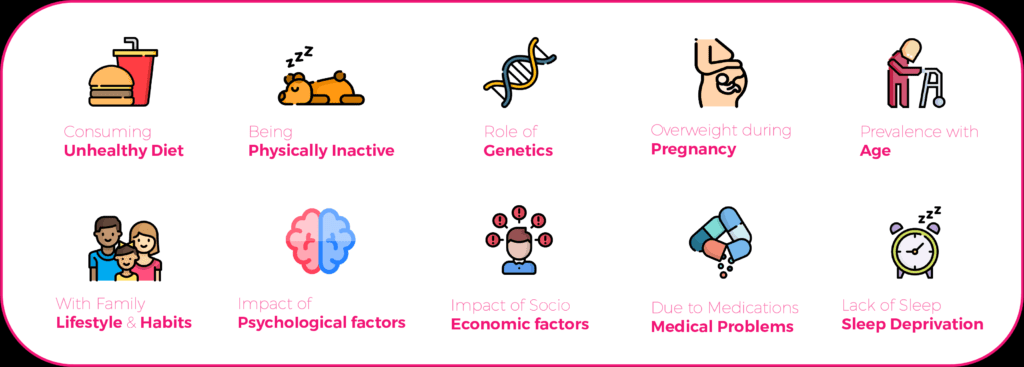 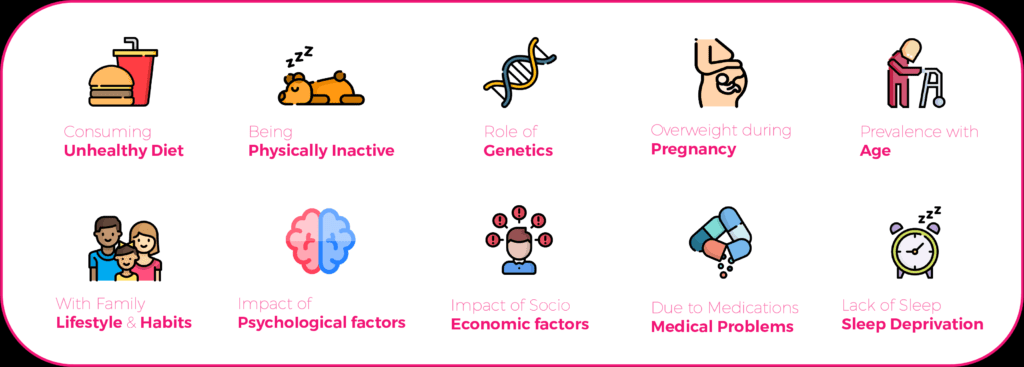 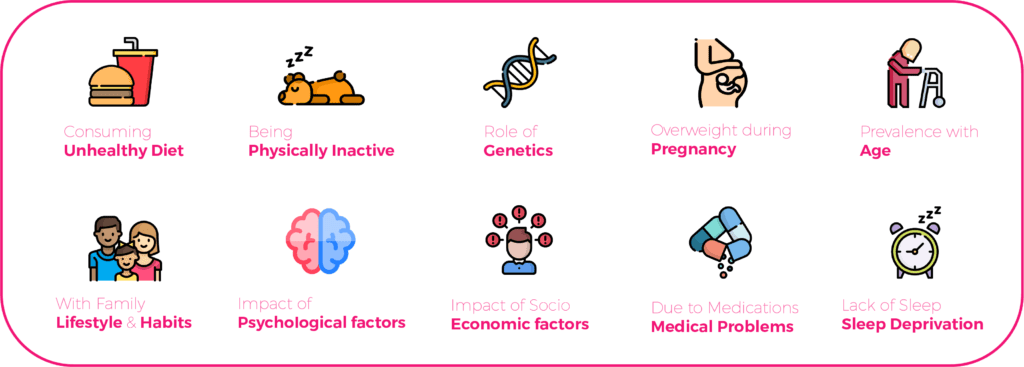 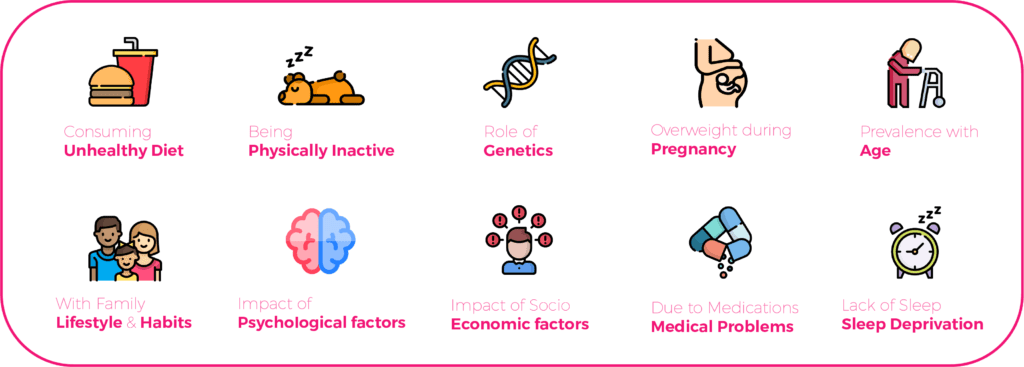 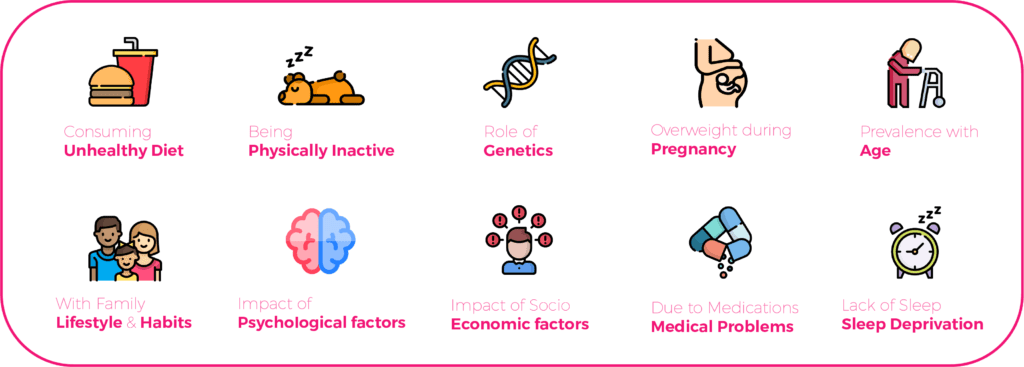 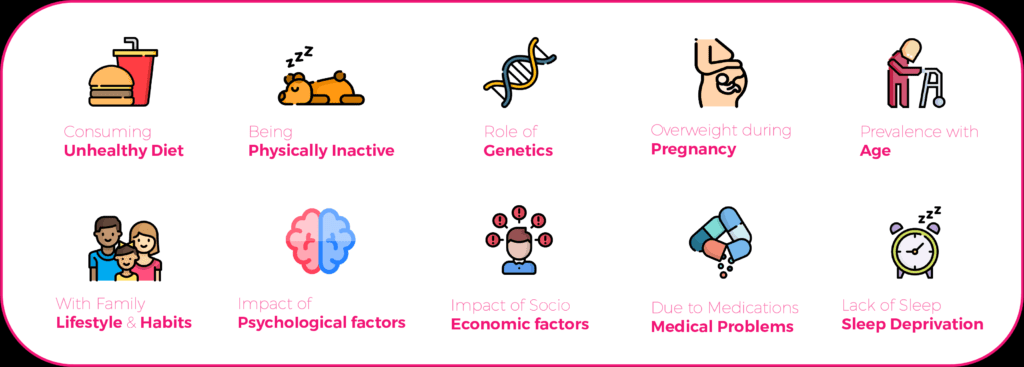 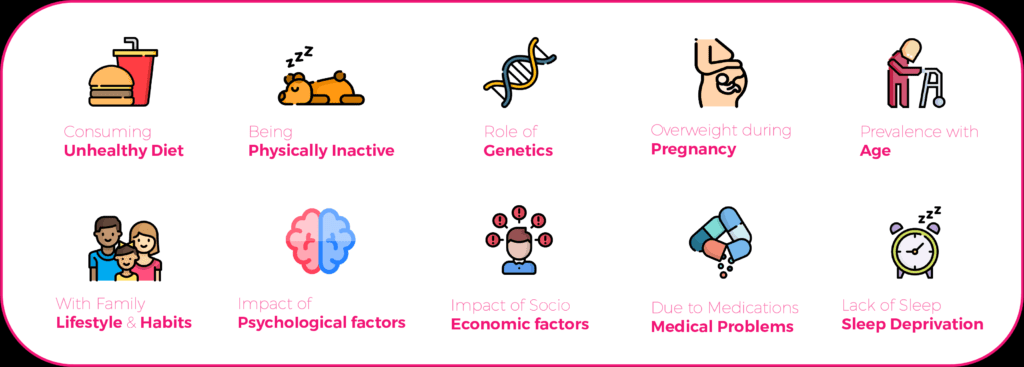 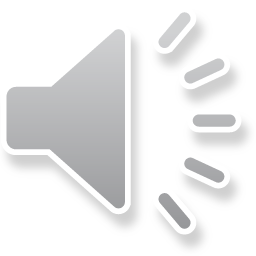 https://mumsfertility.com/overweight-obesity-causes-symptoms/
Health and nutrition
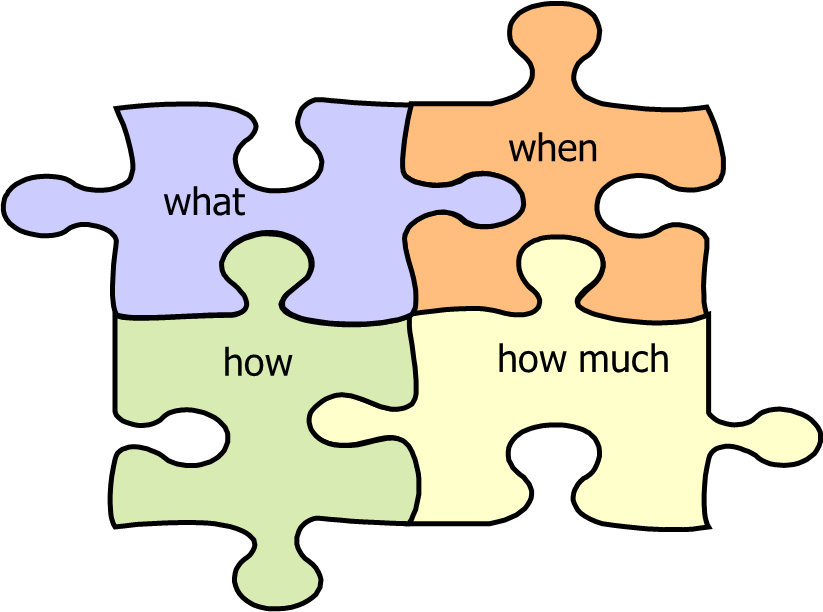 Modernization
Urbanization
Demographic changes
Socio-economic changes/economic growth
Globalization of the world food market
Media, marketing
Increased intake of calorie rich, low nutritive value foods: high intake of fats, trans fats, sugar, salt.
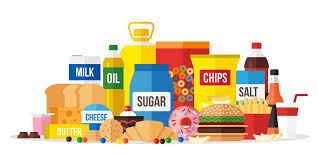 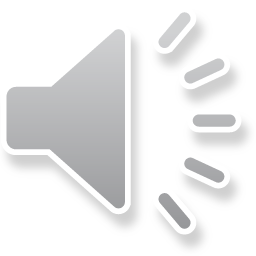 Health and nutrition
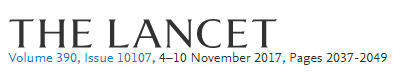 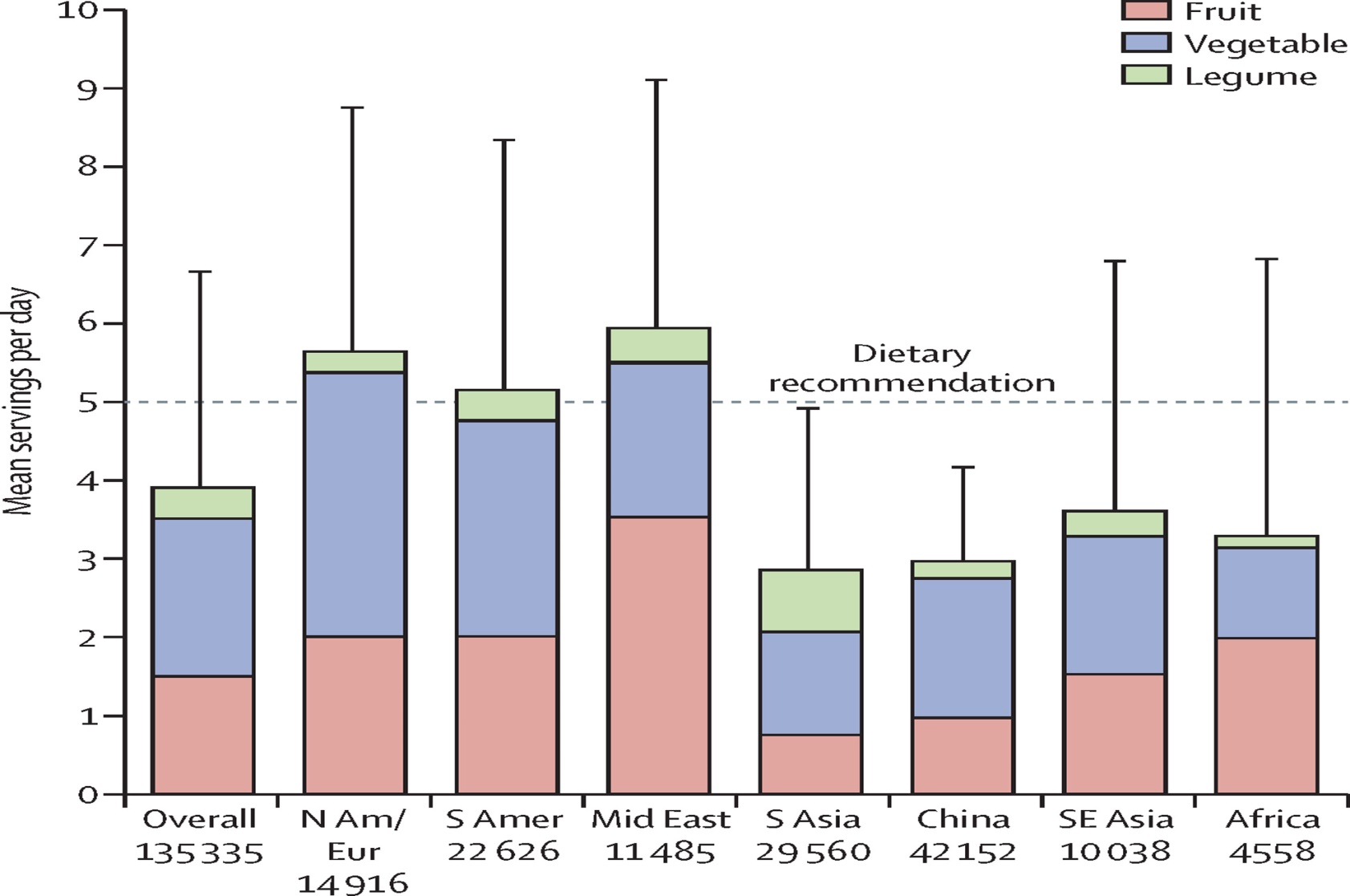 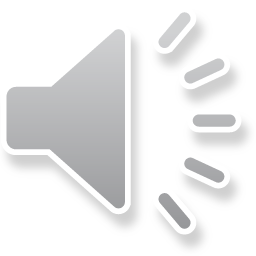 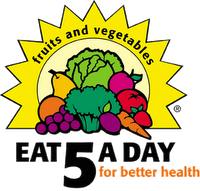 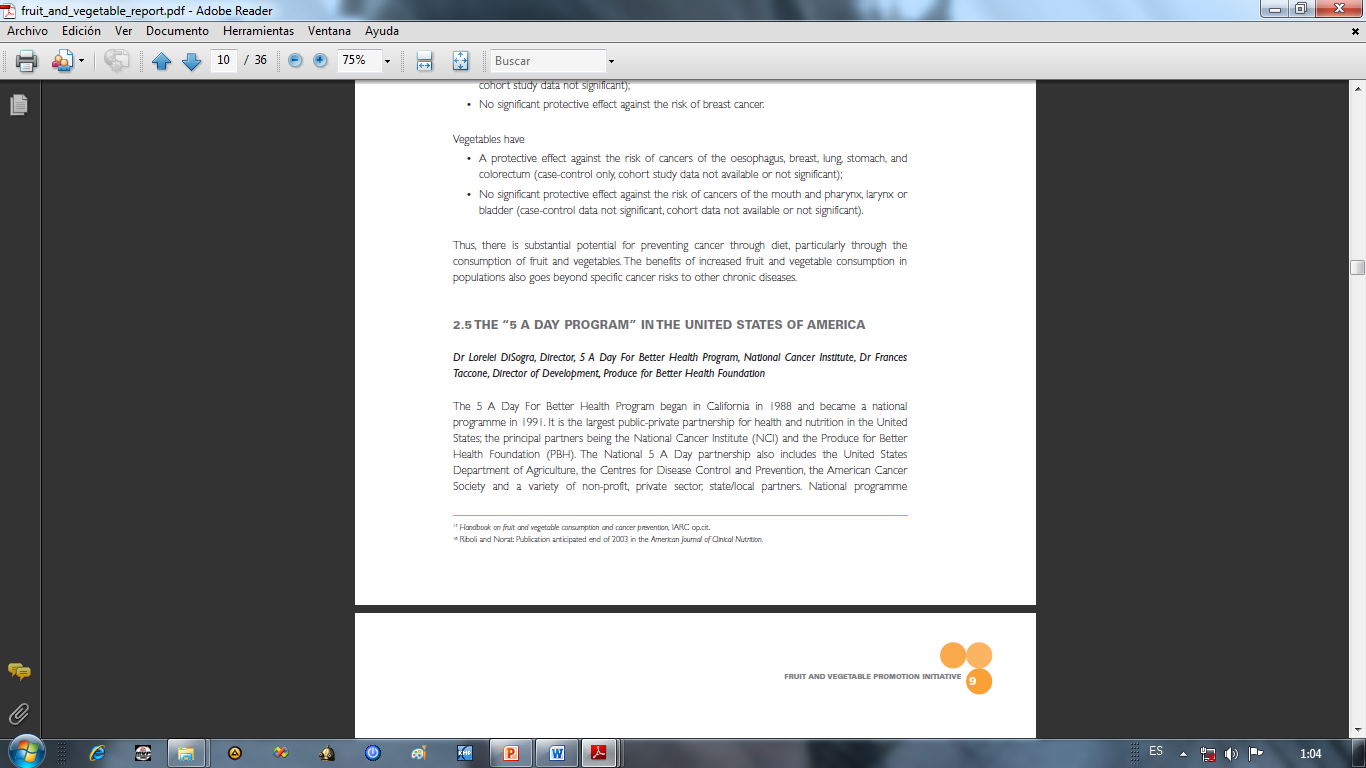 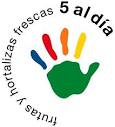 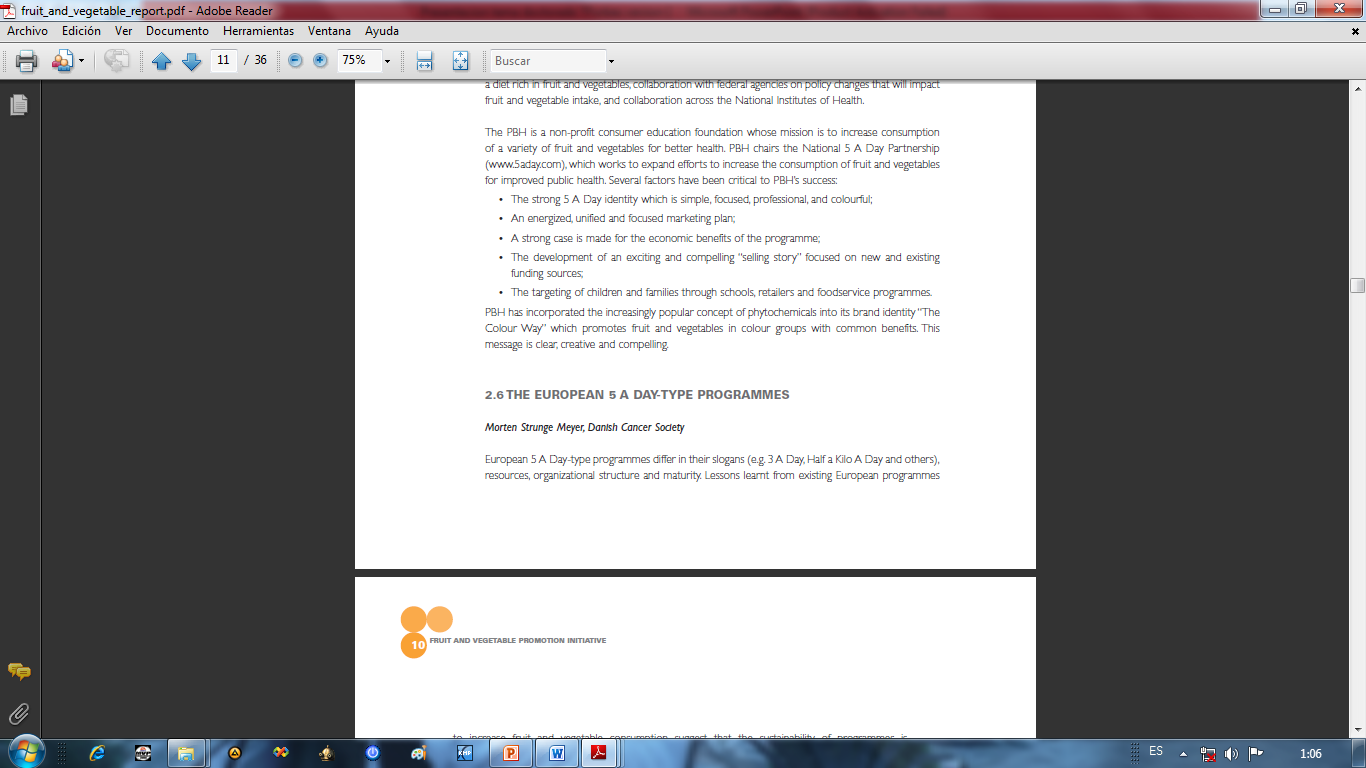 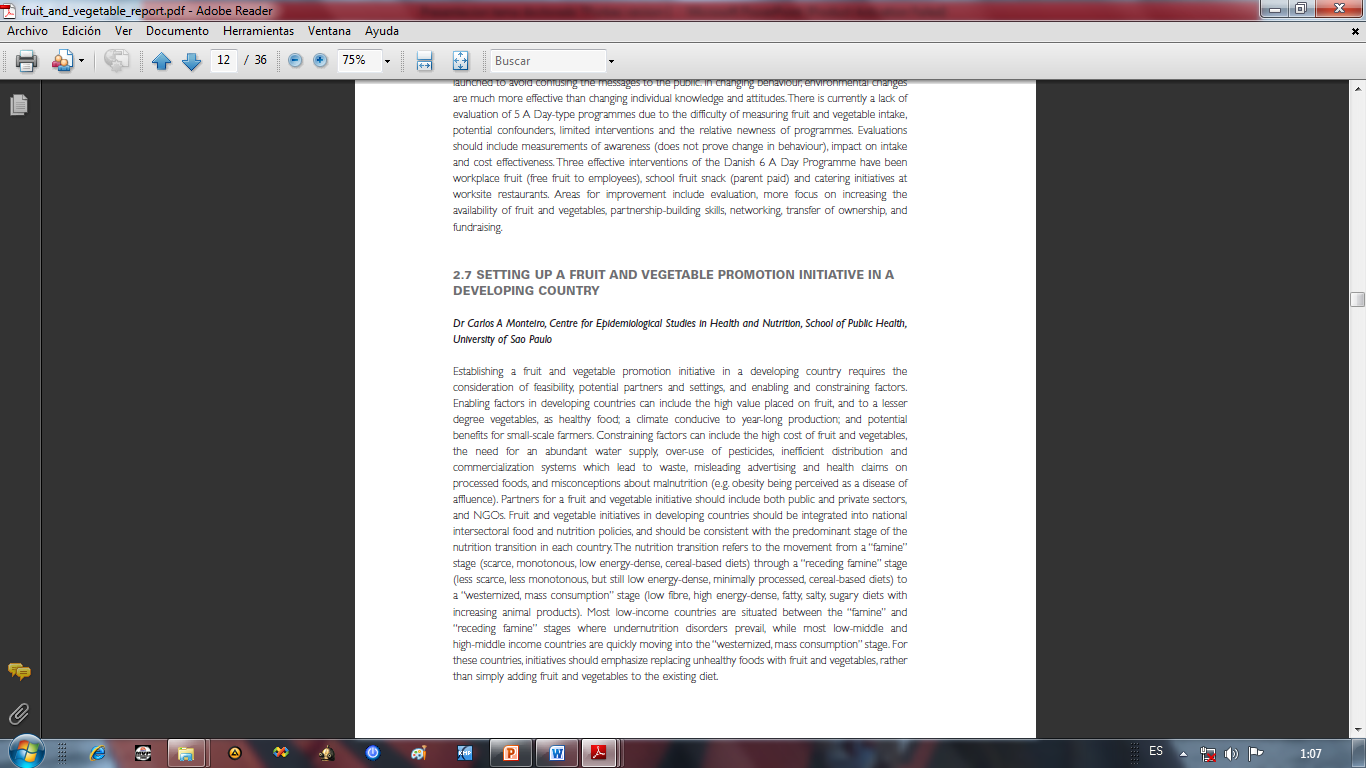 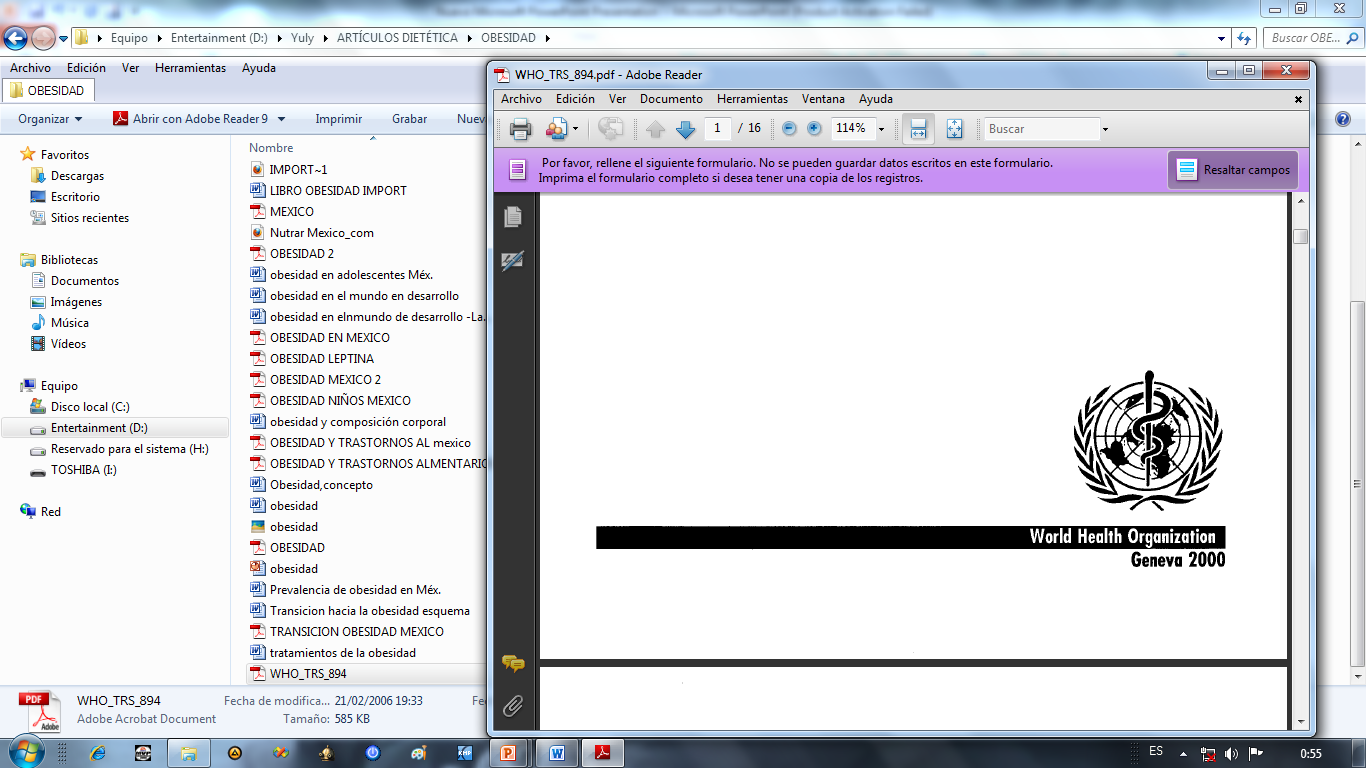 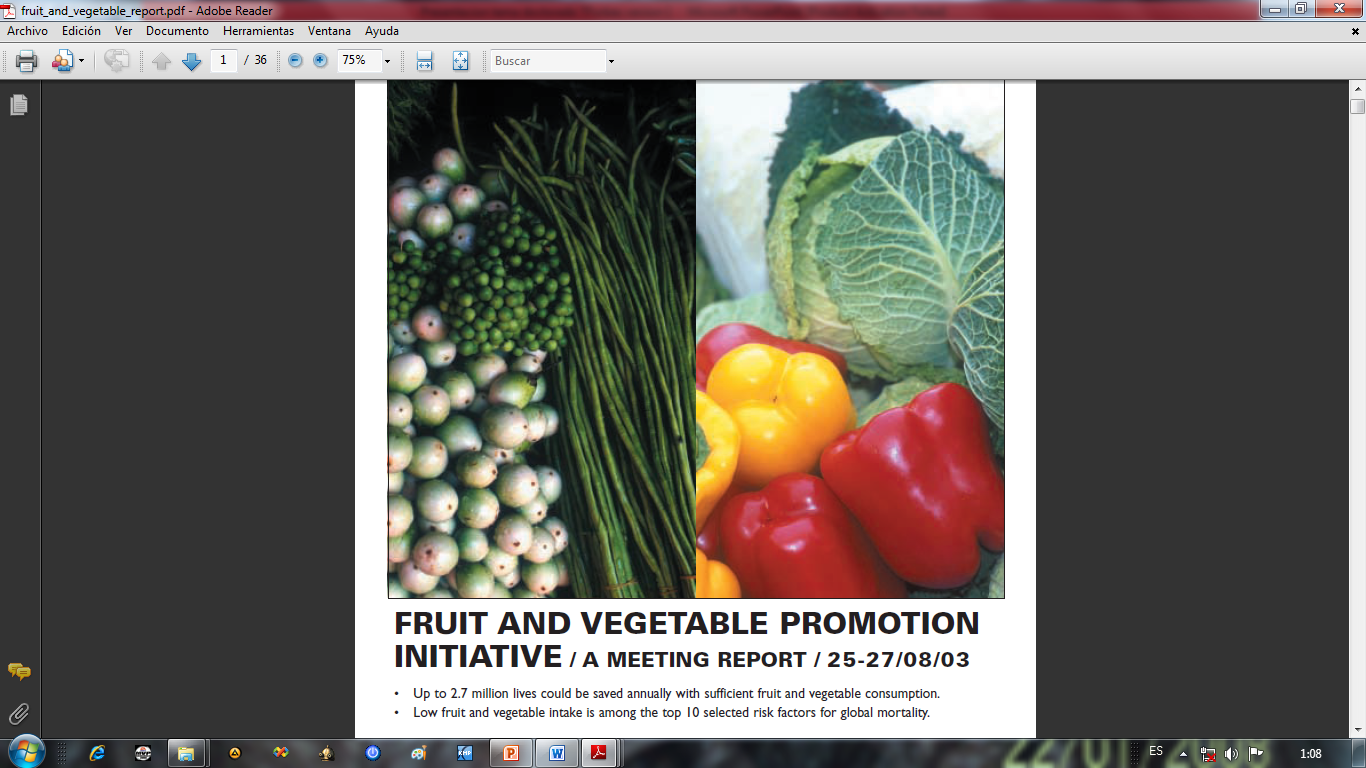 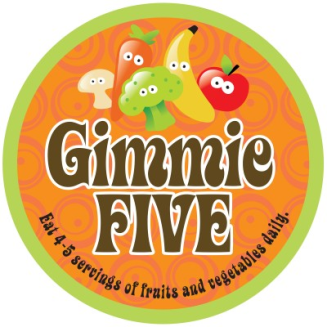 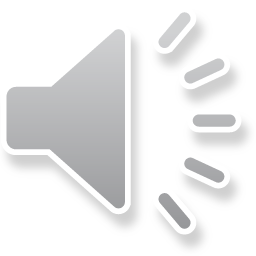 Mediterranean diet: a tool for primary prevention
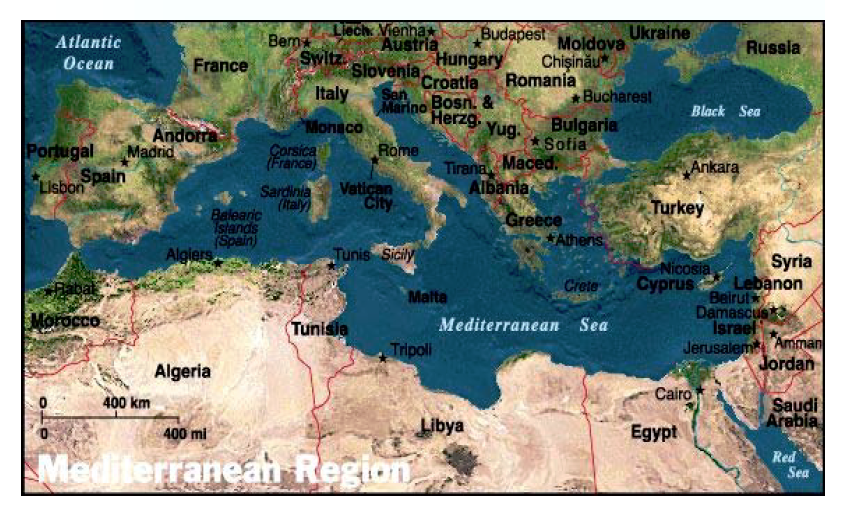 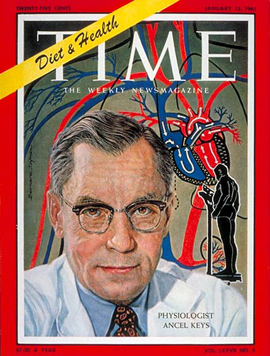 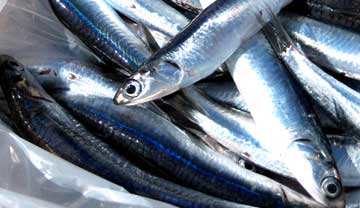 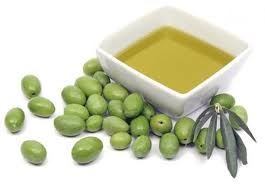 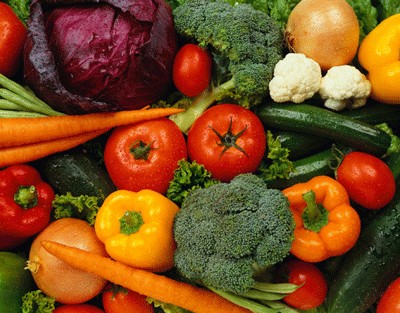 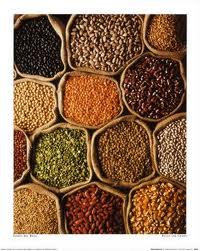 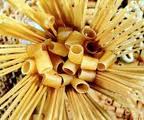 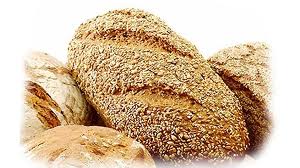 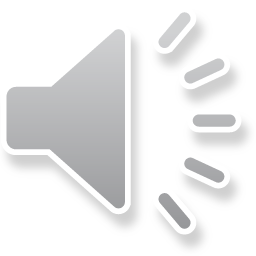 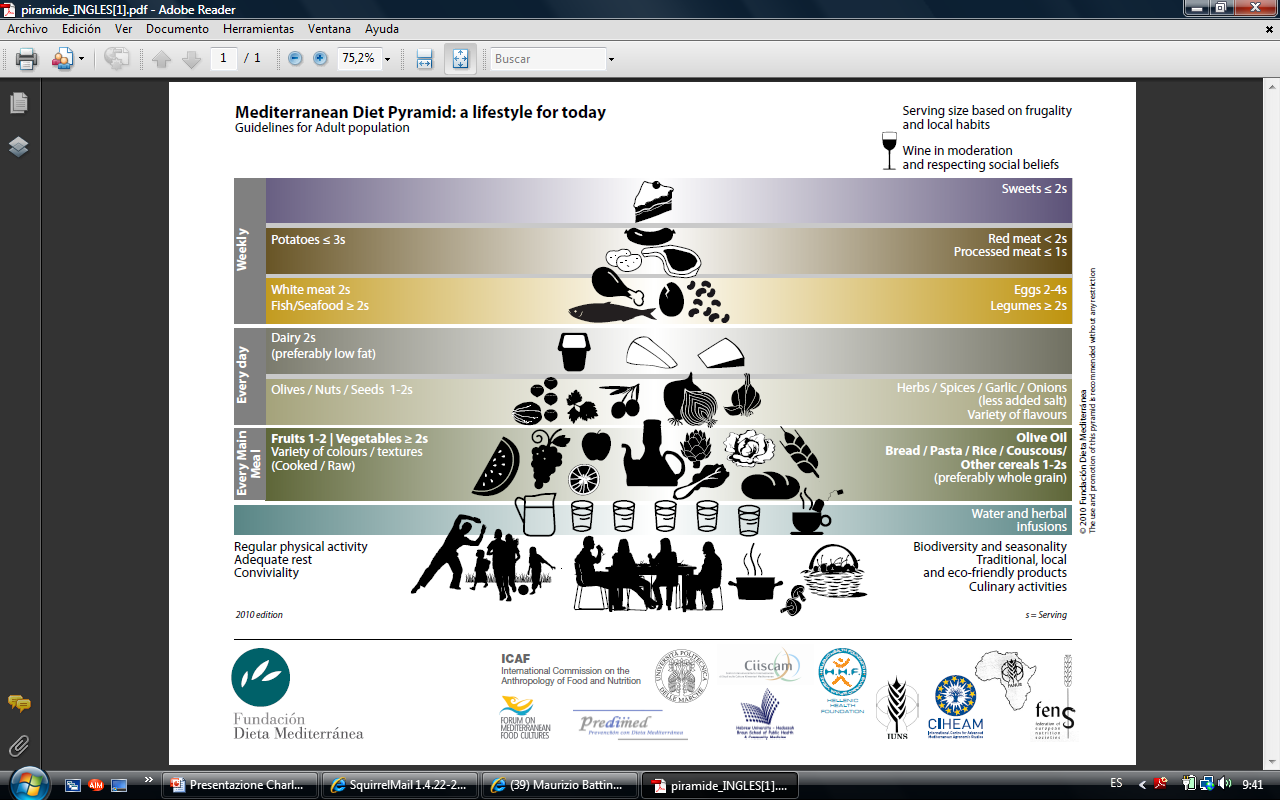 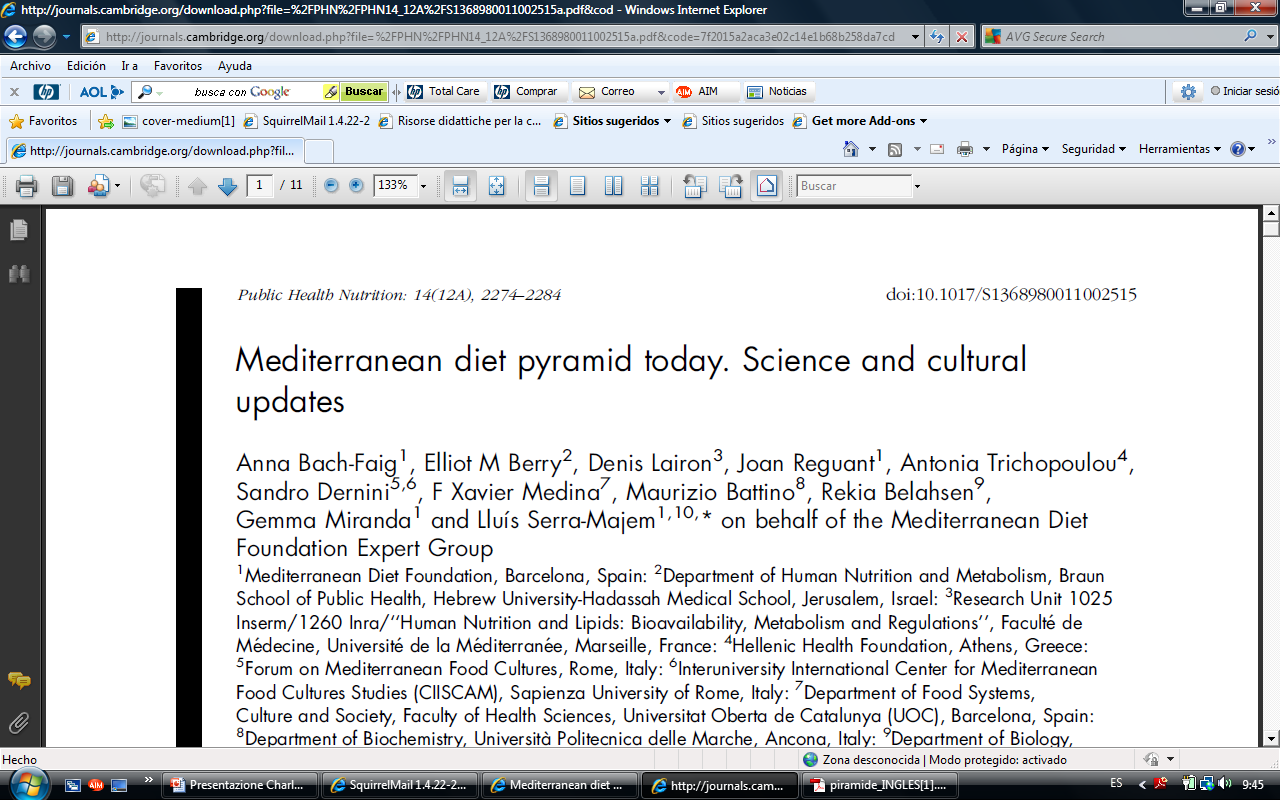 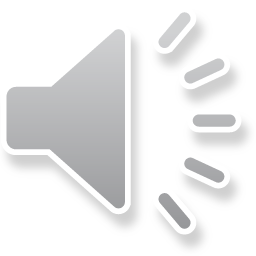 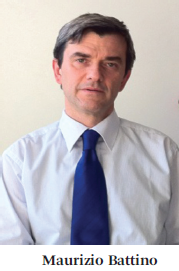 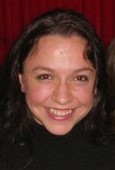 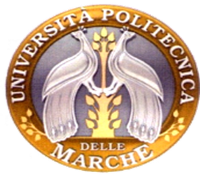 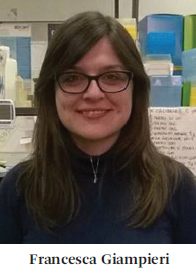 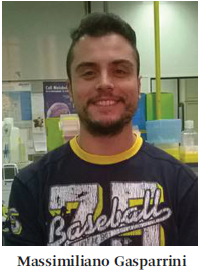 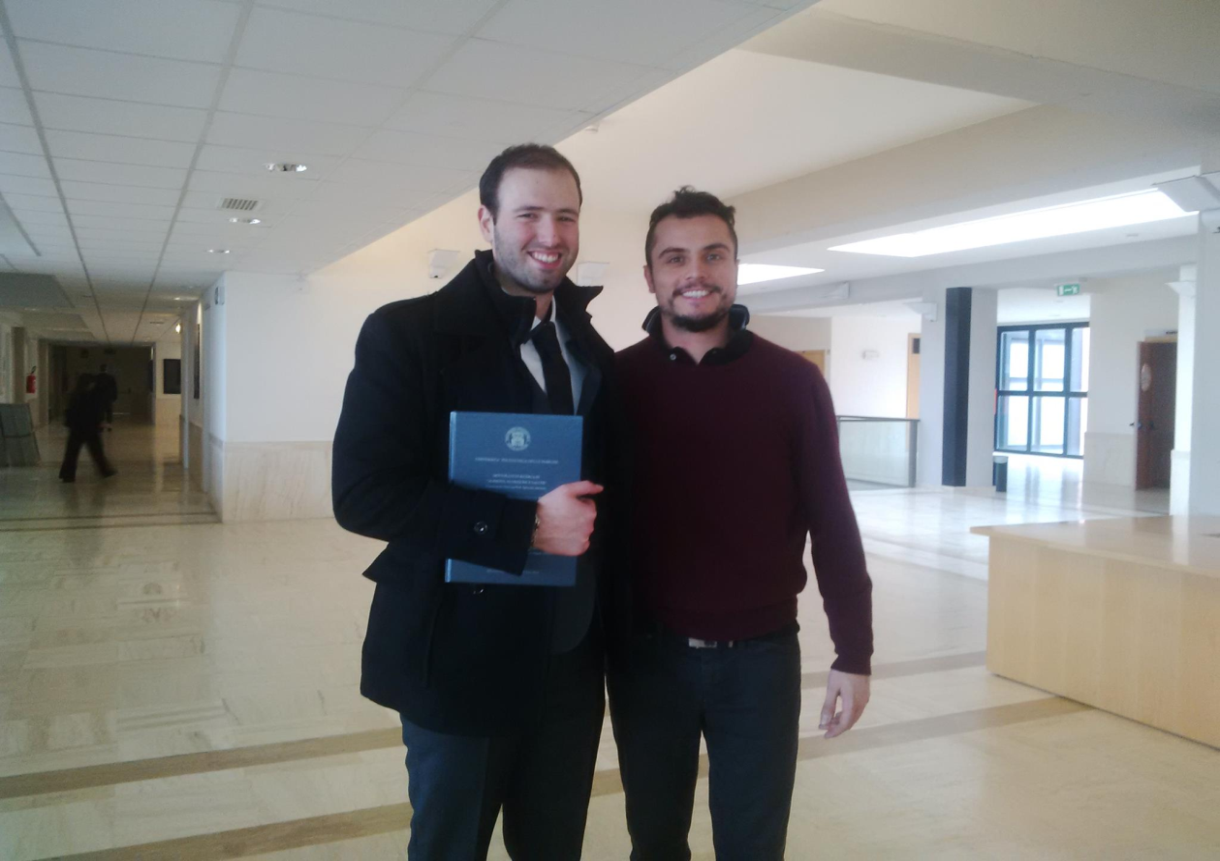 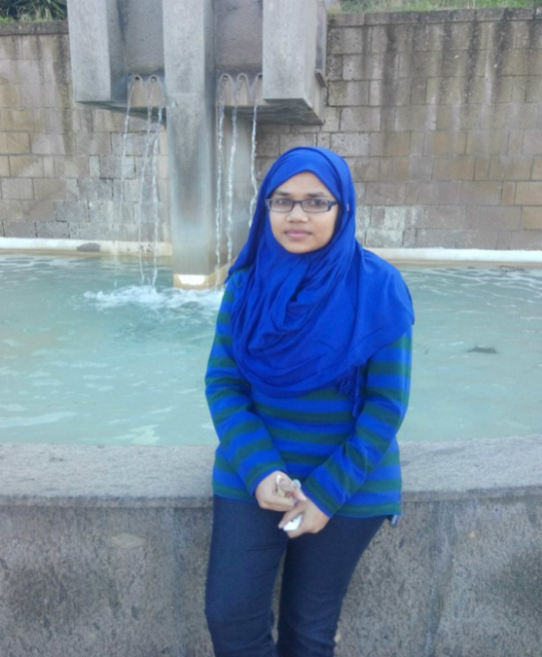 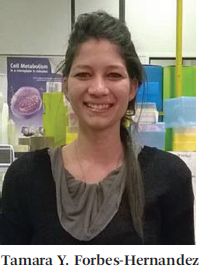 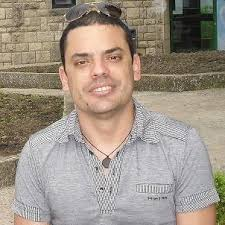 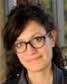 Stefania Romandini
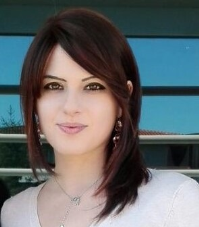 Bioenergetic 
Lab
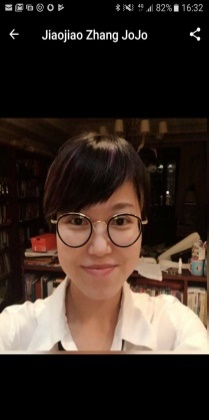 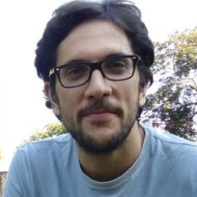 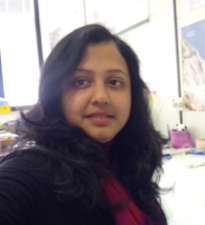 Francesca Giampieri
Massimiliano Gasparrini
José M.Alvarez-Suárez
Sadia Afrin
Luca Mazzoni
Sara Tulipani
Tamara Y. Forbes-Hernandez
Danila Cianciosi
Alfonso Varela Lopez
Johura Ansary
Jiaojiao «JoJo» Zhang
In the last 25 years...
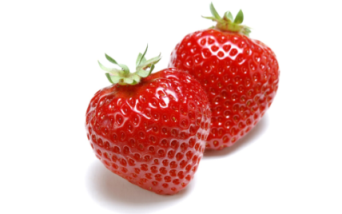 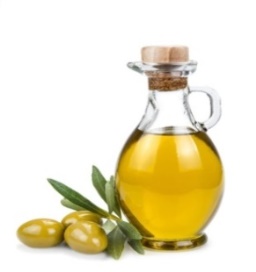 Nutritional and phytochemical characterization
In vitro studies of anti-inflammatory, antitumor, antioxidant, and anti-atherosclerotic effects in various cellular models.
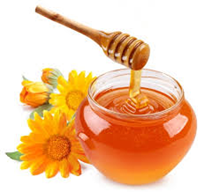 In vivo studies with the aim of evaluating the effects on mitochondrial function, oxidative stress as well as on inflammatory, metabolic and apoptotic processes in animals and humans models
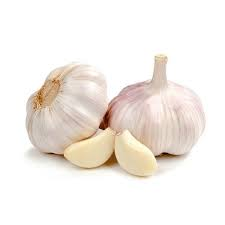 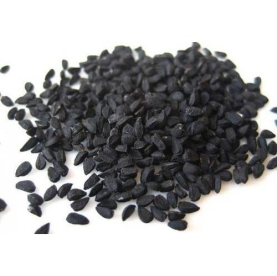 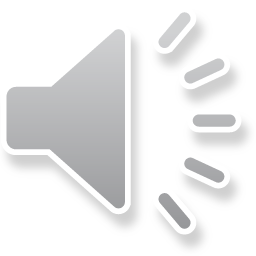 Anti-carcinogenic properties
Anti-inflammatory properties
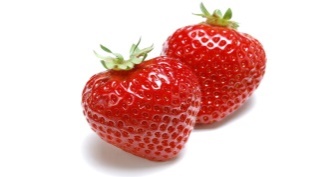 Our findings…
Lipid-lowering effects
Antioxidant activity
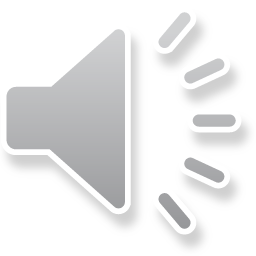 17
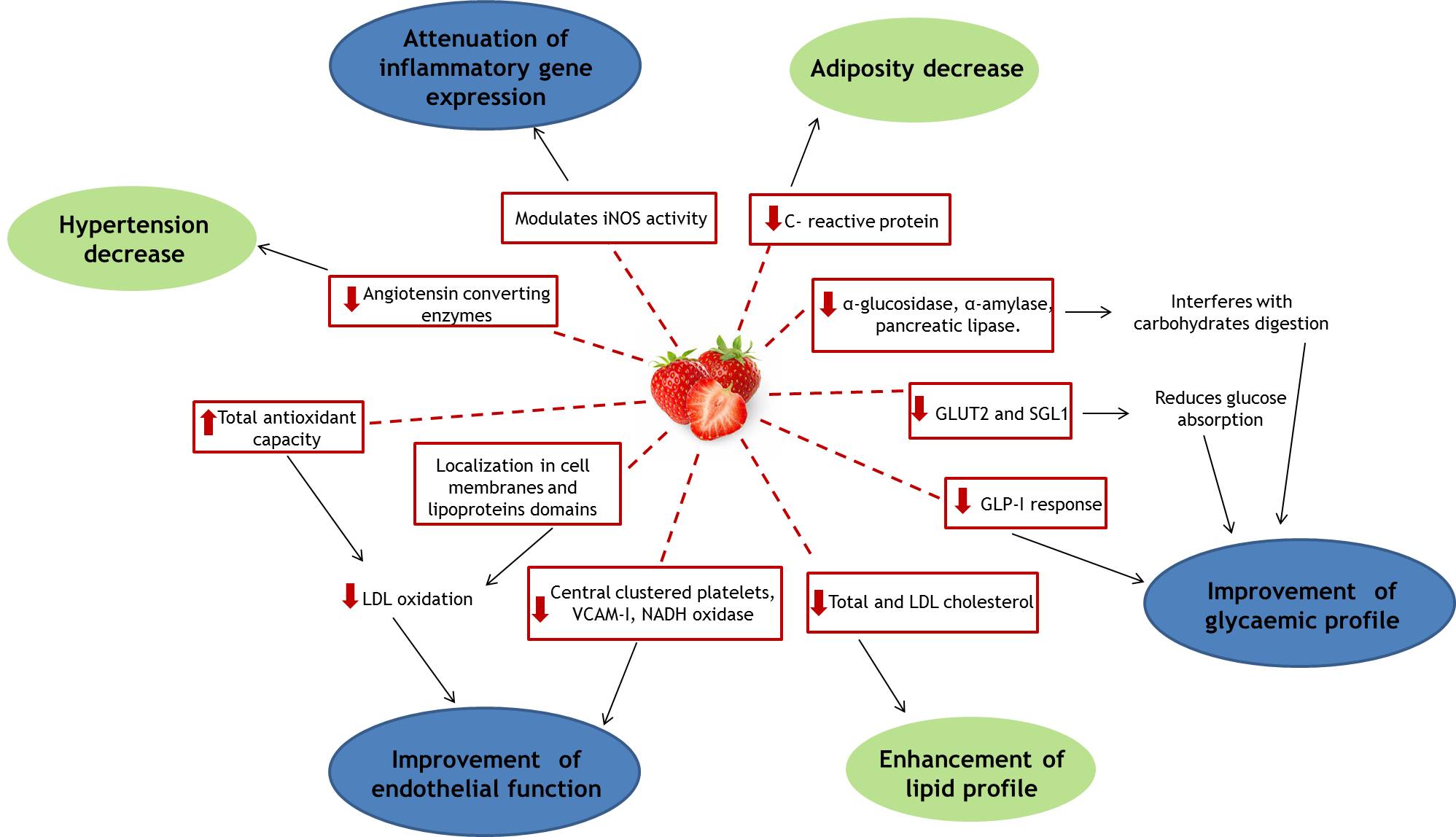 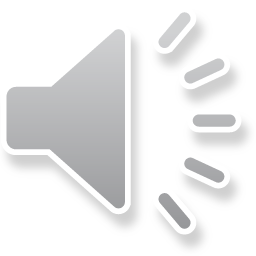 Strawberry Romina
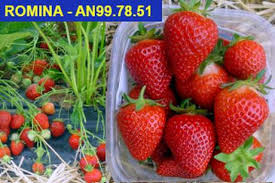 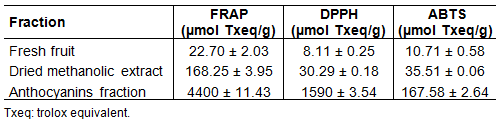 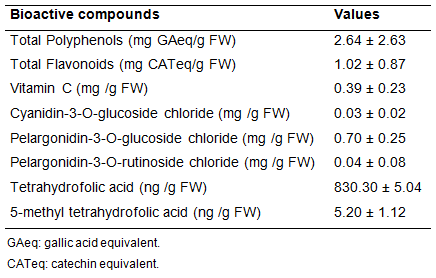 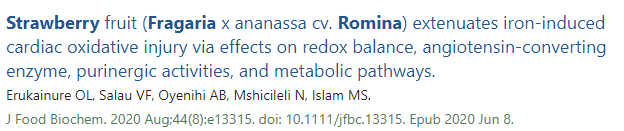 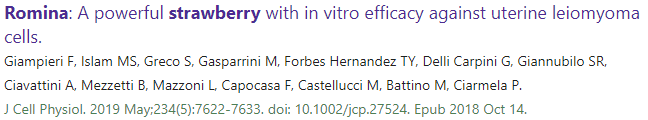 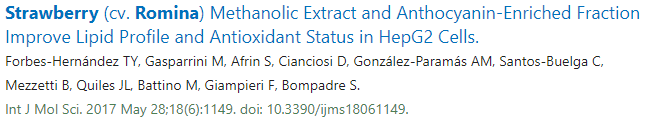 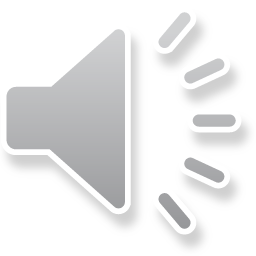 Lipid-lowering properties 
of strawberry polyphenols
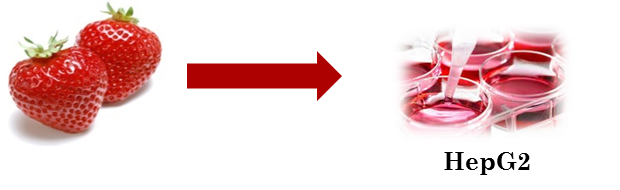 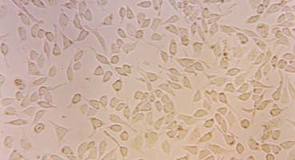 Strawberry treatment improves lipid profile and antioxidant status in HepG2 cells
HepG2
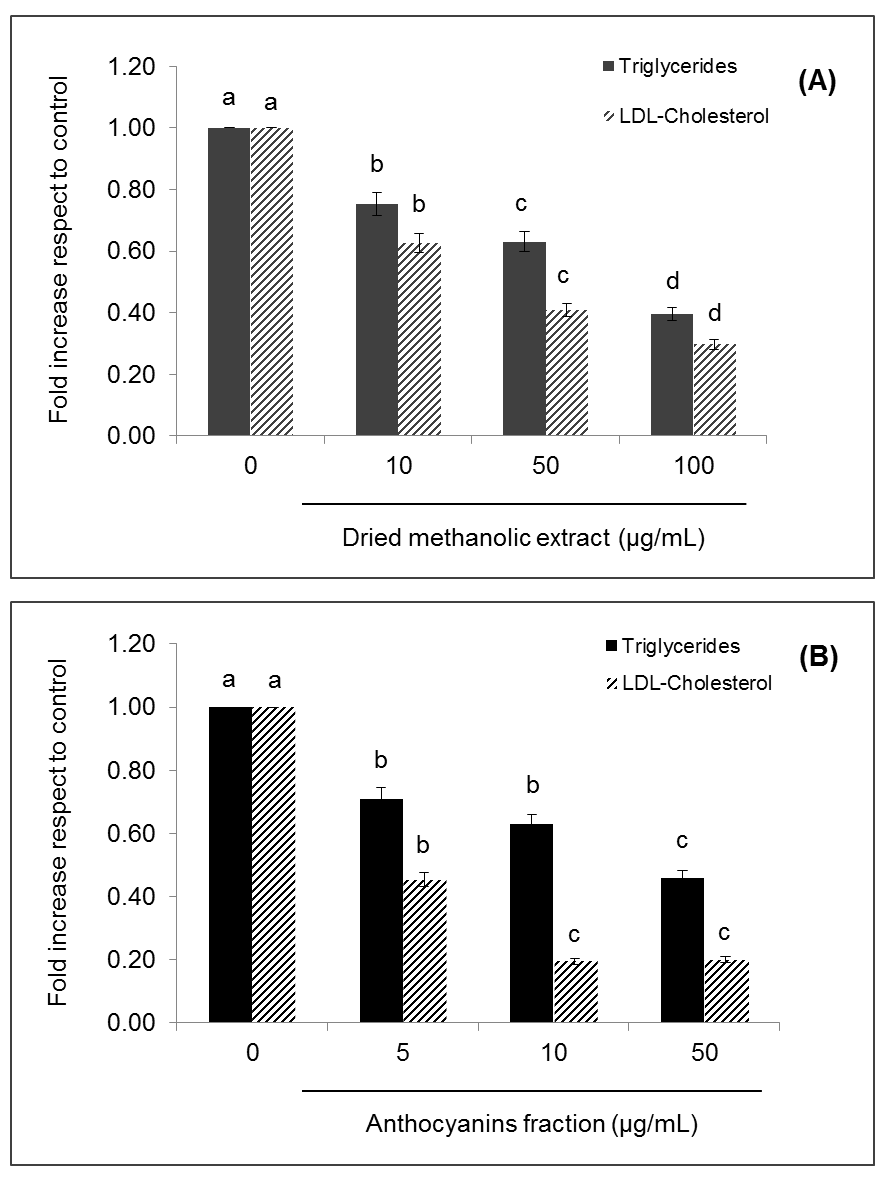 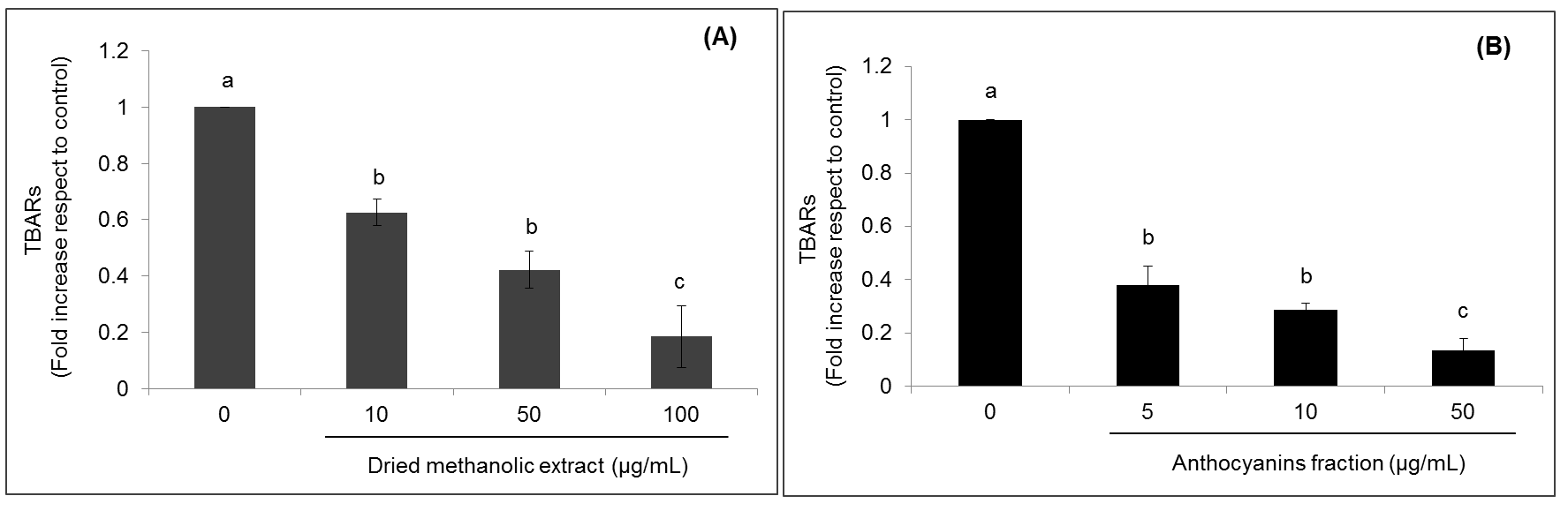 Lipid peroxidation
Triglycerides, Total and LDL-cholesterol
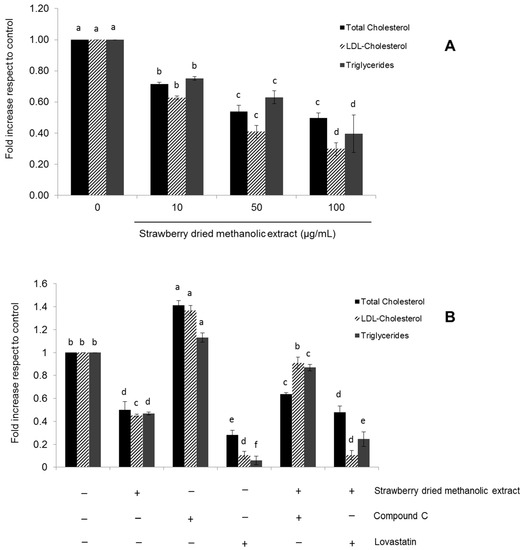 Forbes-Hernandez et al., 2017 Int J Mol Sci, 18, 1149.
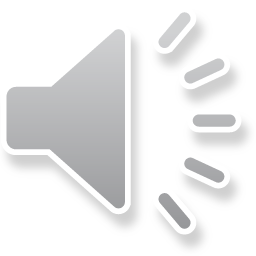 Lipid-lowering properties 
of strawberry polyphenols
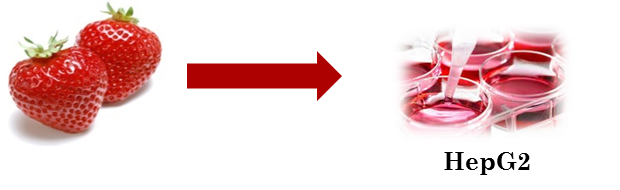 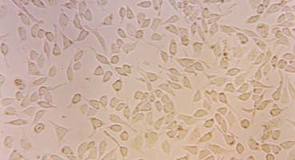 Intracellular ROS production
Antioxidant enzymes activity
Strawberry treatment improves lipid profile and antioxidant status in HepG2 cells
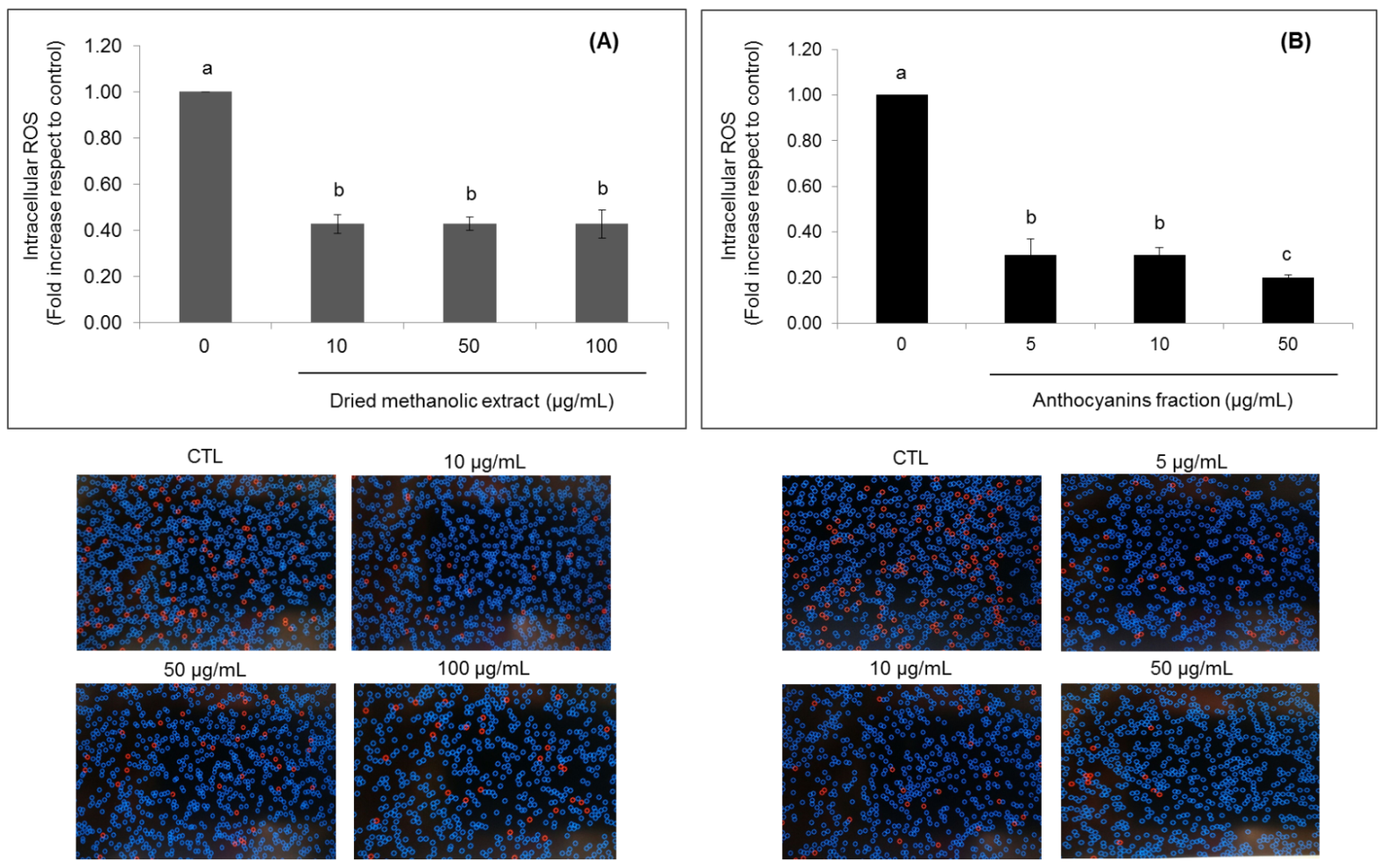 HepG2
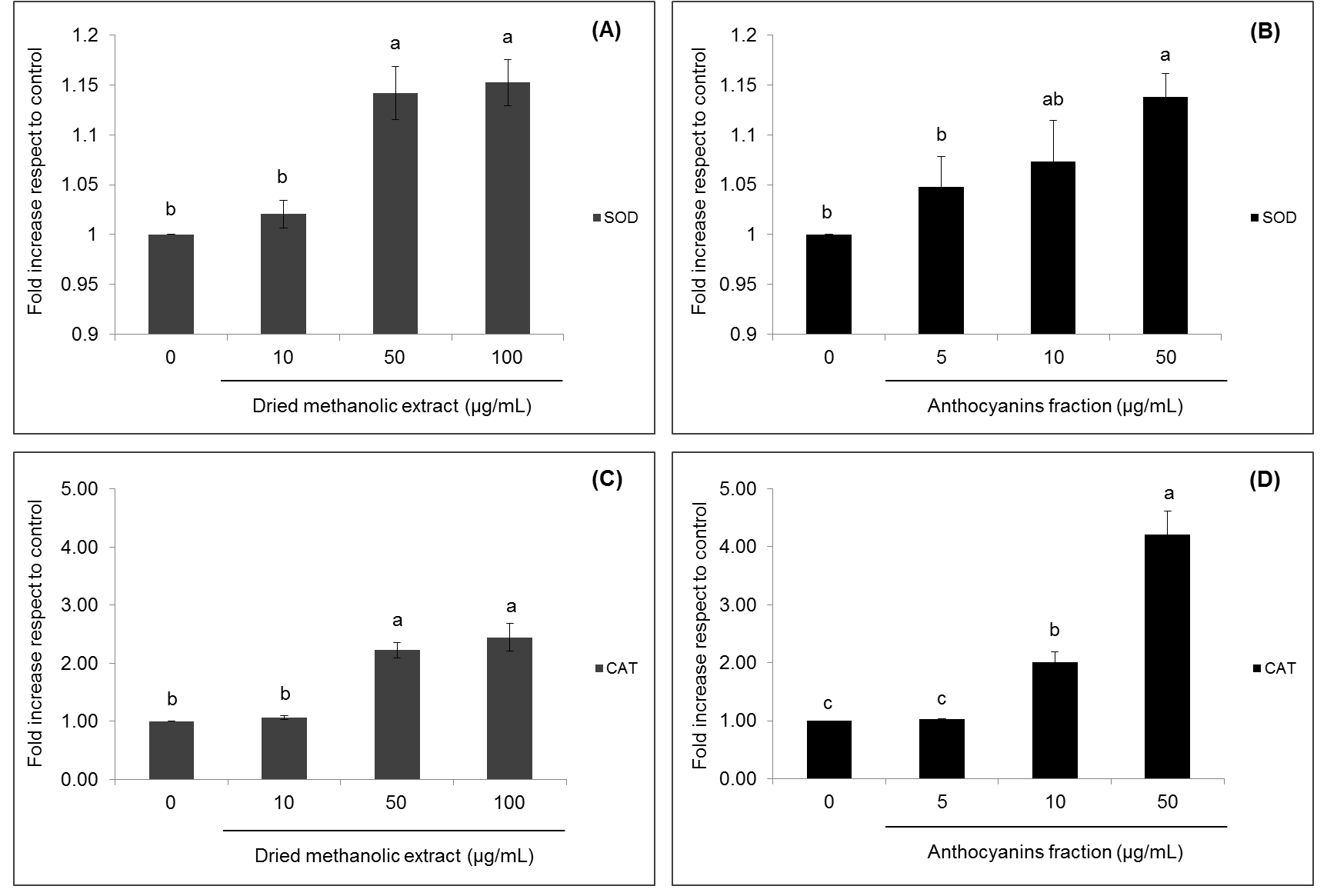 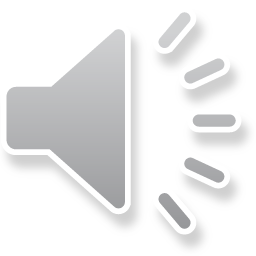 Forbes et al., 2017 Int J Mol Sci, 18, 1149.
Lipid-lowering properties 
of strawberry polyphenols
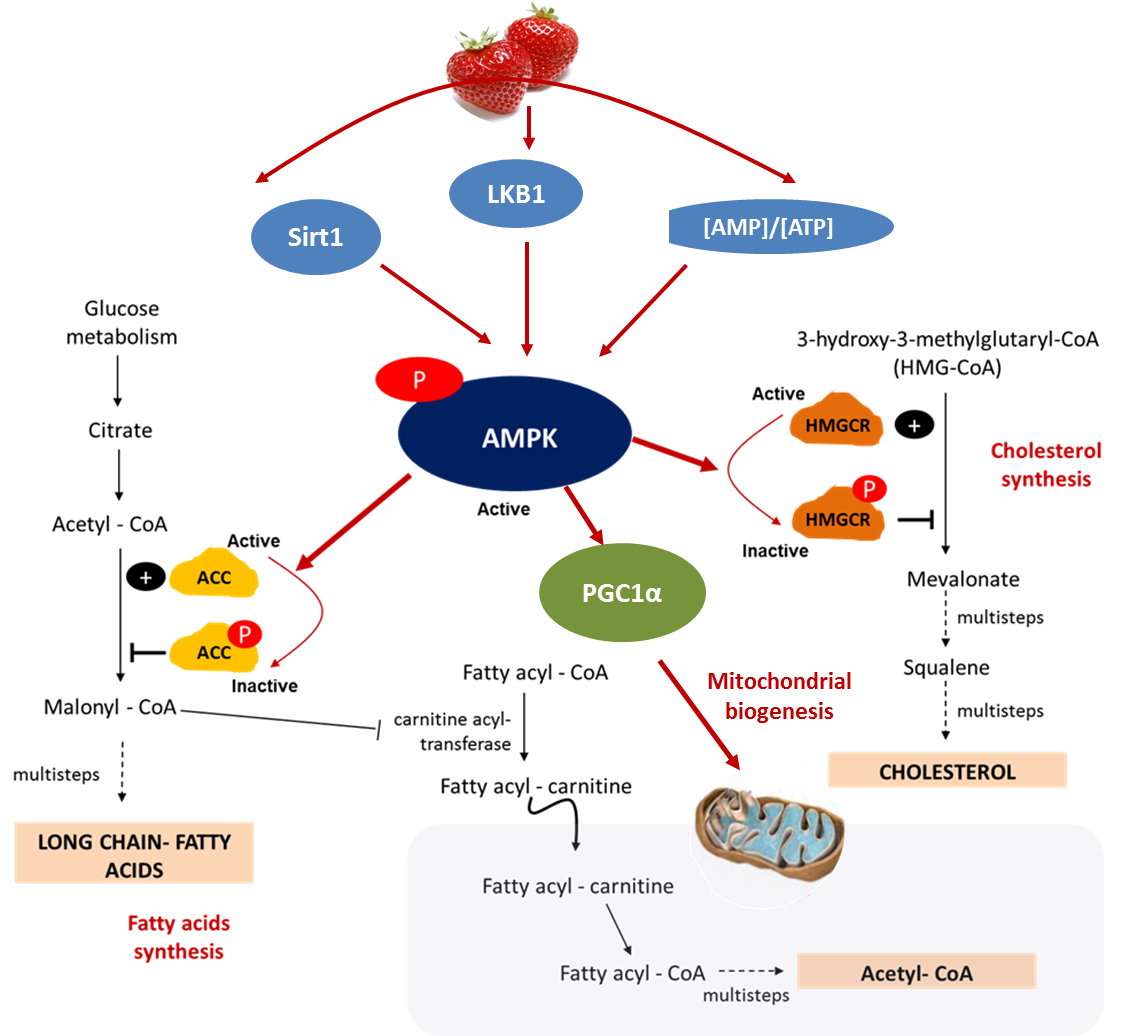 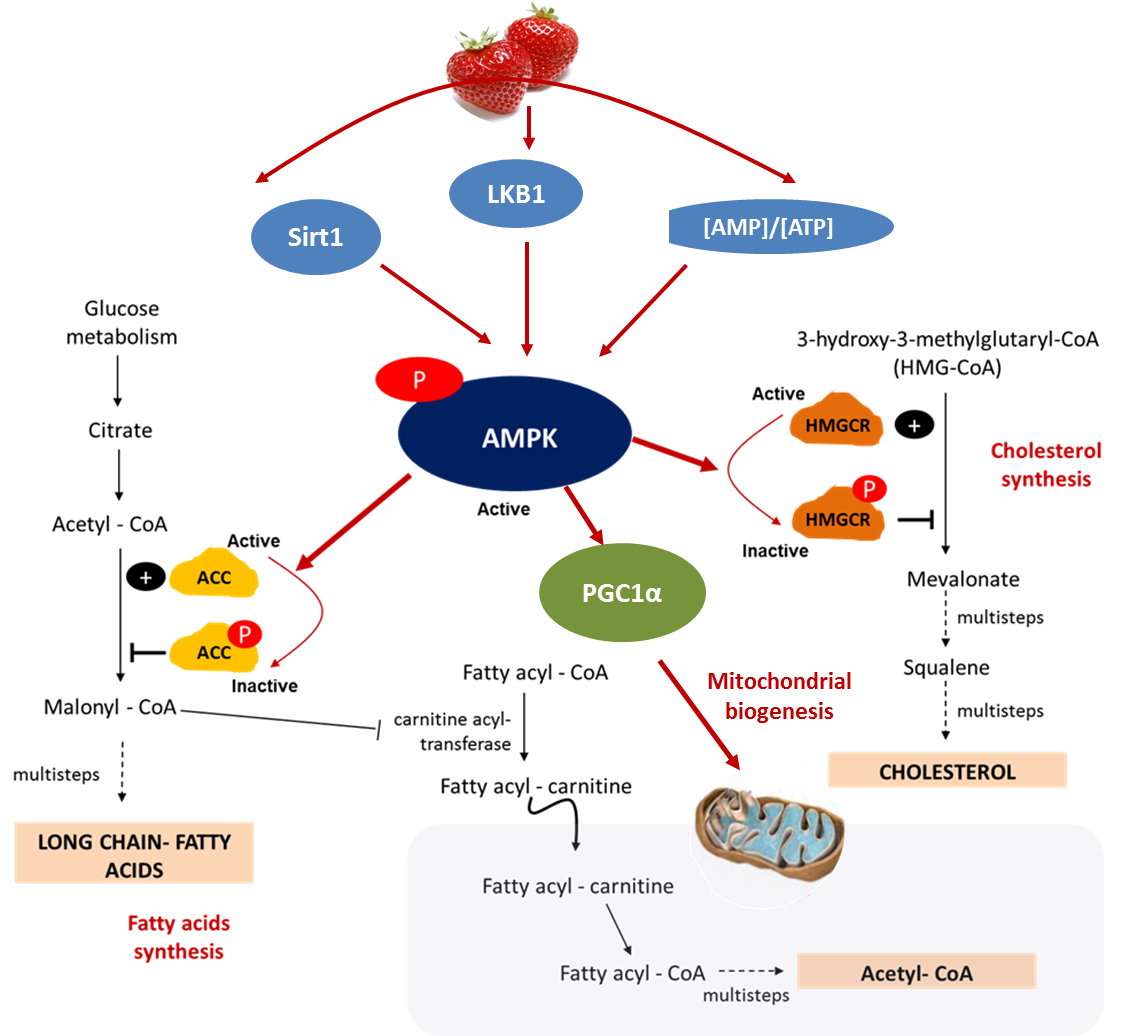 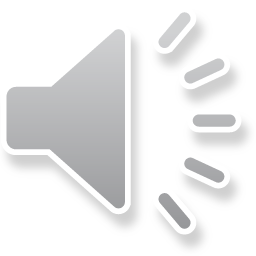 Lipid-lowering properties 
of strawberry polyphenols
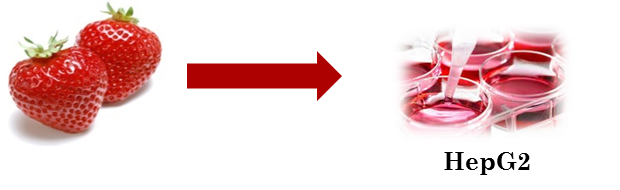 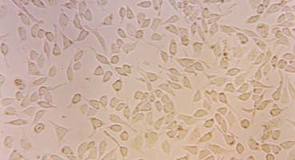 HepG2
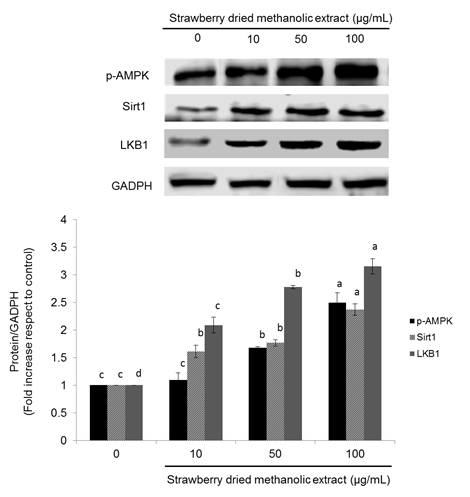 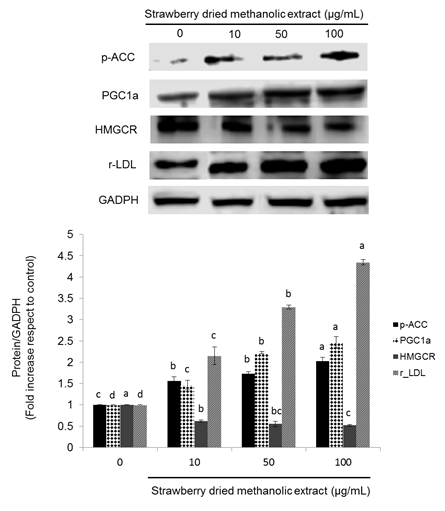 Expression of proteins related to the AMPK pathway
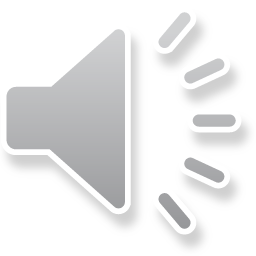 Forbes-Hernandez et al., 2017 , Nutrients, 9,621.
Lipid-lowering properties 
of strawberry polyphenols
How to confirm the involvement of AMPK pathway in the strawberry mechanisms of action?
LOVASTATIN
COMPOUND C
pharmacological compound with the important function of blocking the phosphorylation of AMPK and, as a consequence, to inactivate this protein.
member of the statins family, used to lower cholesterol and prevent cardiovascular diseases as a consequence of the inhibition of HMG-CoA reductase.
AMPK
HMG-CoA reductase
(HMGCR)
COMPOUND C ≠ STRAWBERRY = LOVASTATIN
Strawberry treatment has similar effects to  the treatment with lovastatin and contrary to the obtained with Compound C regarding to lipid metabolism
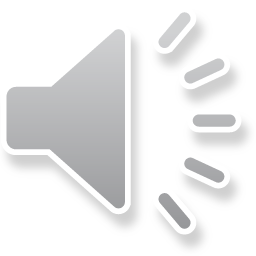 Lipid-lowering properties 
of strawberry polyphenols
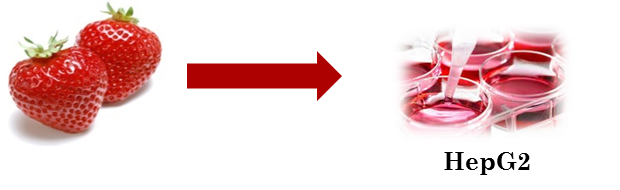 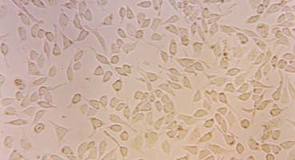 100 g/mL for 24h
HepG2
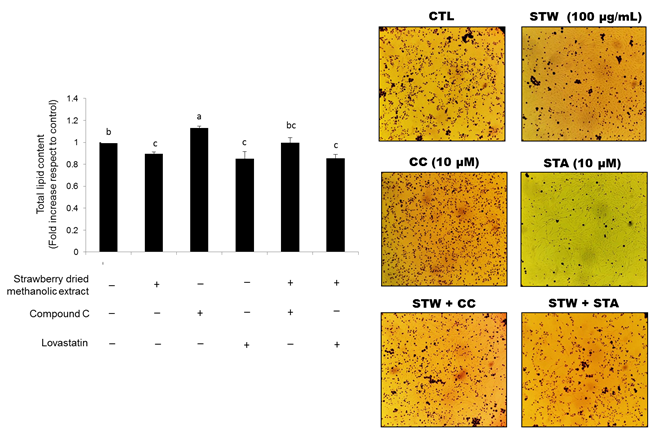 Forbes-Hernandez et al., 2017 , Nutrients, 9,621.
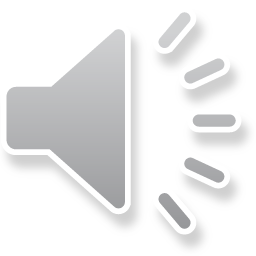 Lipid-lowering properties 
of strawberry polyphenols
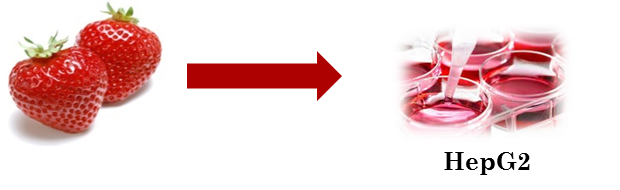 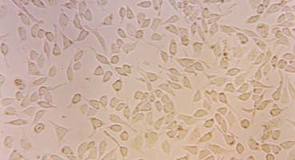 100 g/mL for 24h
HepG2
Forbes-Hernandez et al., 2017 , Nutrients, 9,621.
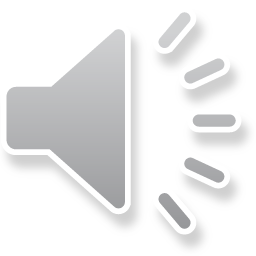 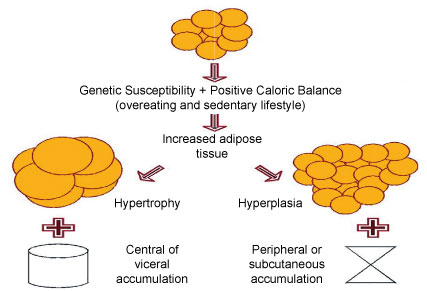 HOW CAN OBESITY BE DEFINED?
ADIPOGENESIS
Abnormal or excessive fat accumulation.
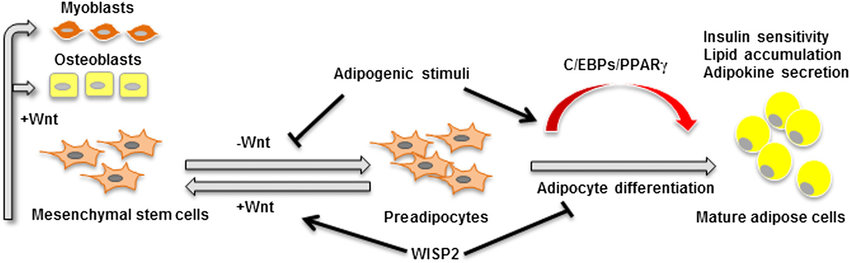 Natural compounds
Adipogenic stimuli
OBESITY
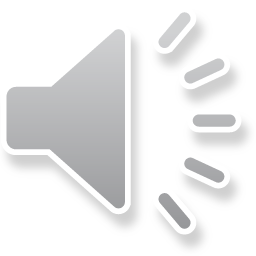 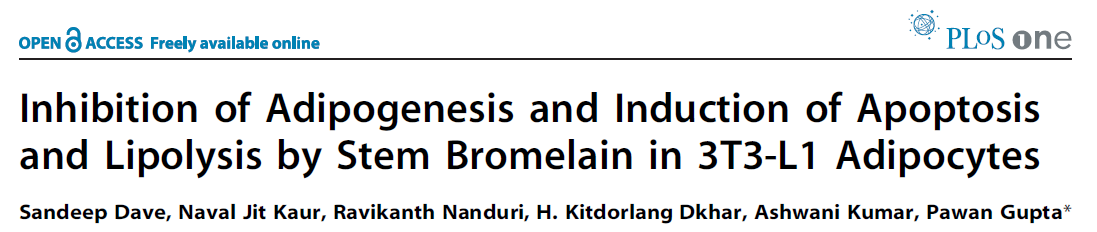 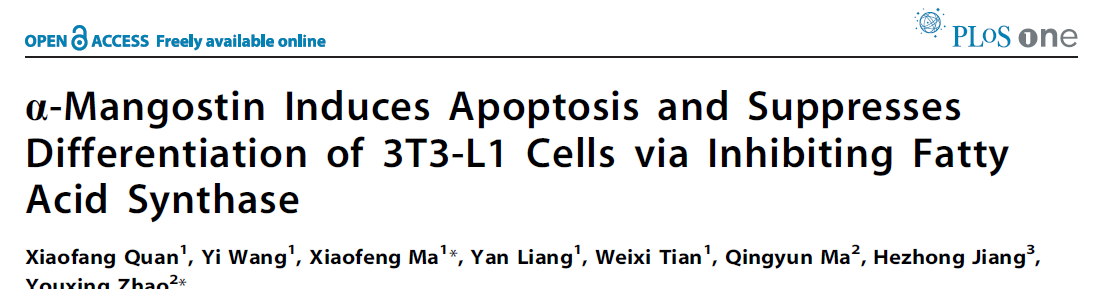 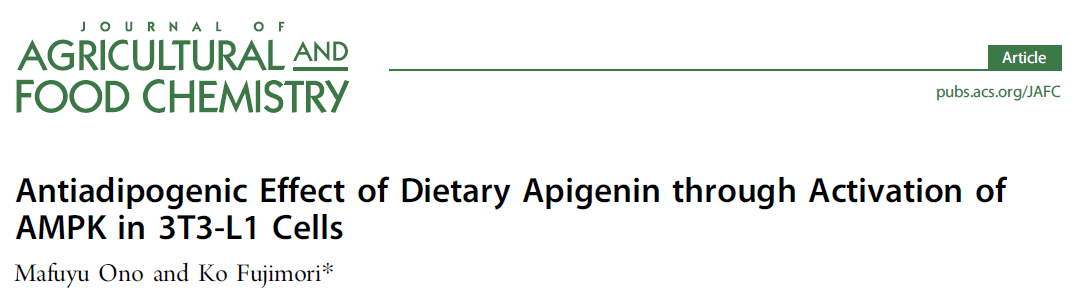 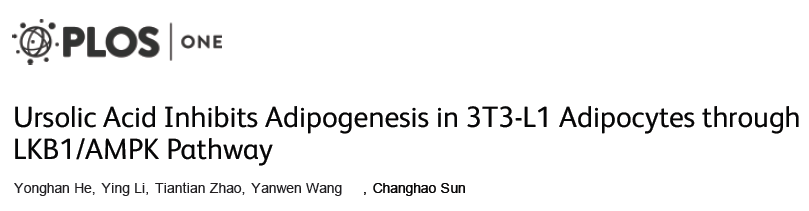 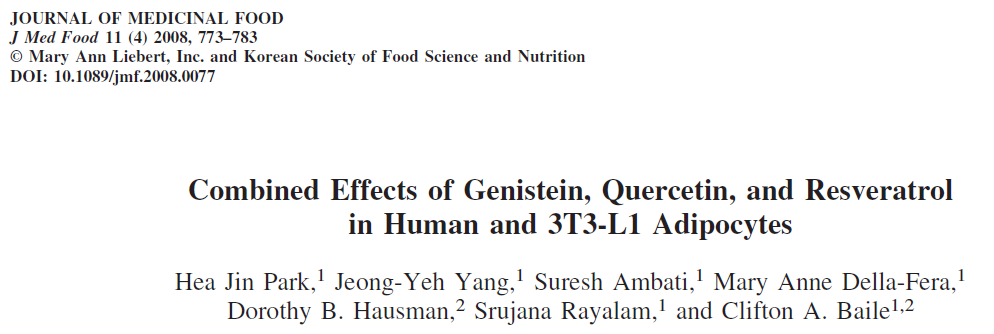 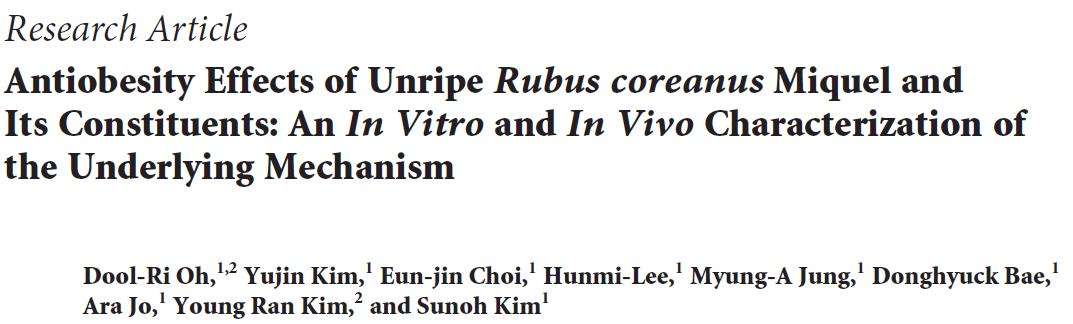 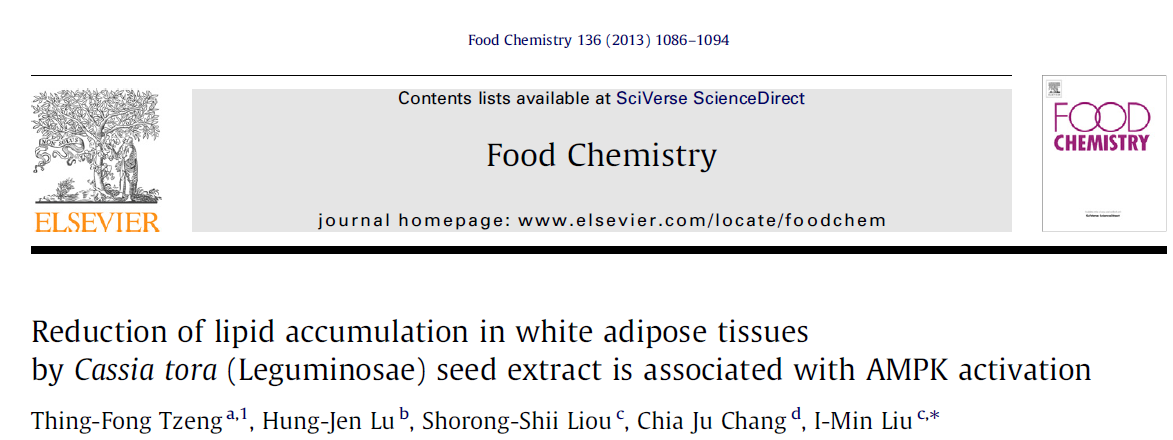 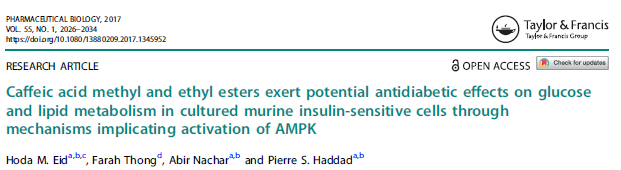 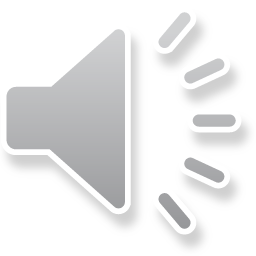 HOW CAN OBESITY BE DEFINED?
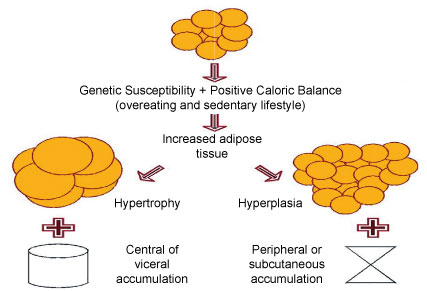 ADIPOGENESIS
Could strawberries bioactive compounds regulate adipogenesis?
Abnormal or excessive fat accumulation.
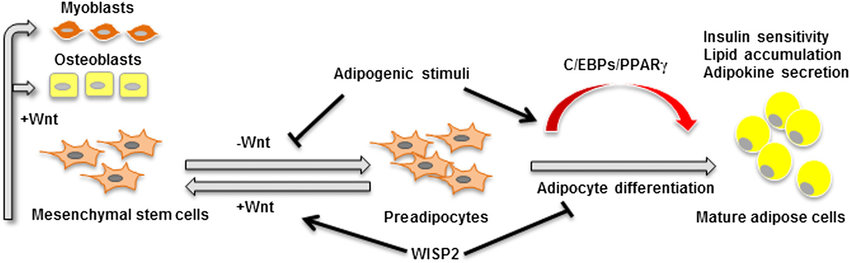 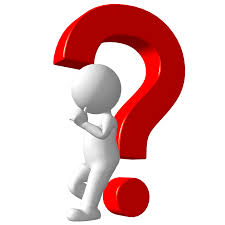 Adipogenic stimuli
OBESITY
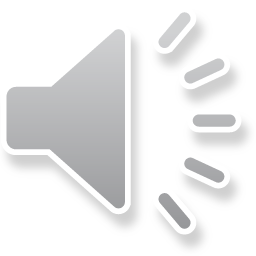 PROGRESSION OF 3T3-L1 PREADIPOCYTE DIFFERENTIATION
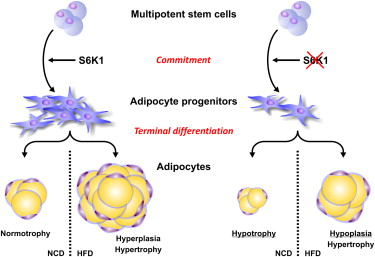 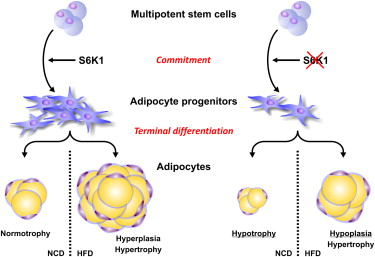 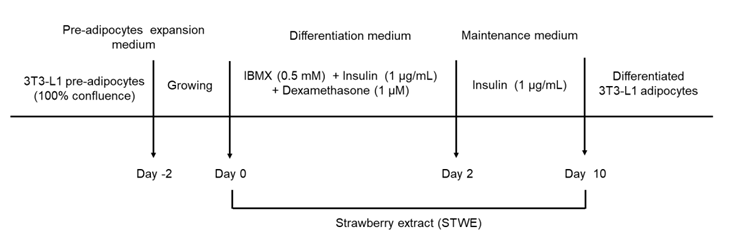 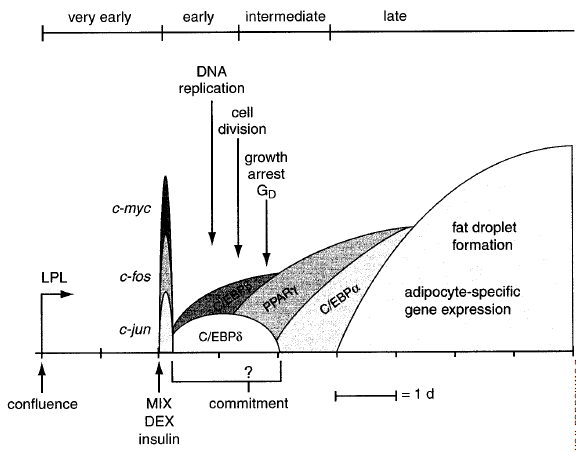 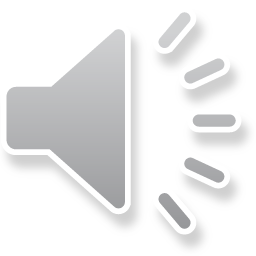 EXPERIMENTAL DESIGN
Evaluation of cell functions: 
- Viability assay
- Apoptosis
- Intracellular ROS production 
- Antioxidant enzymes activities
- Mitochondrial functionality
Pre-adipocytes
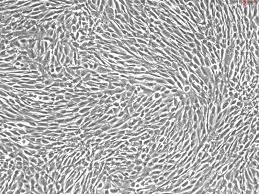 Adipogenic gene and protein expressions
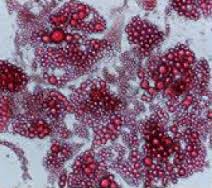 Lipid metabolism:
- LDL-cholesterol and TAGs contents
- Lipid peroxidation 
- Total lipid accumulation
Mature adipocytes
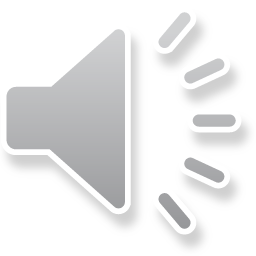 EFFECTS OF STRAWBERRY EXTRACT (STWE) ON PROLIFERATION AND VIABILITY OF 3T3-L1 CELLS
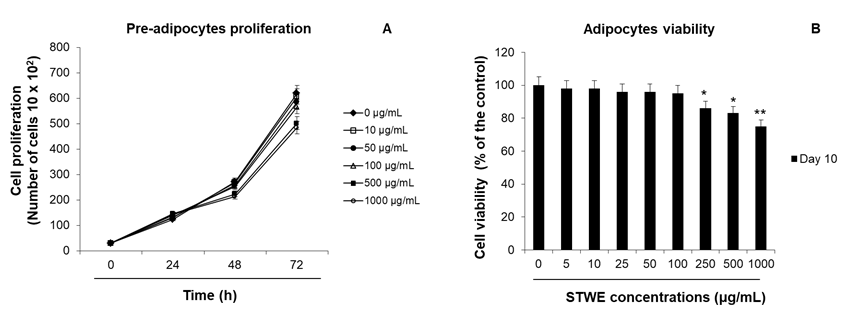 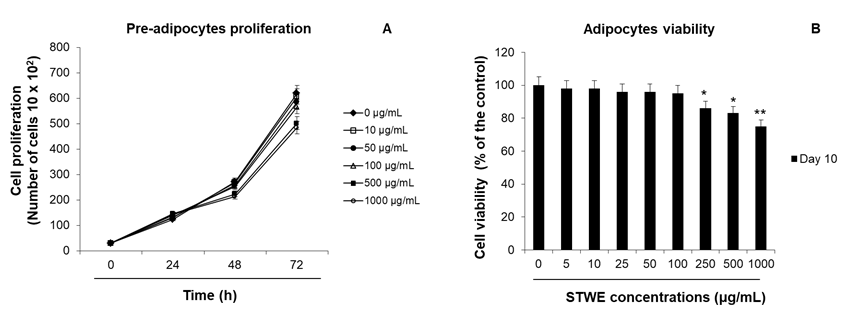 No significant (toxic) effect on cell proliferation was observed at concentrations of STWE ≤100 μg/mL
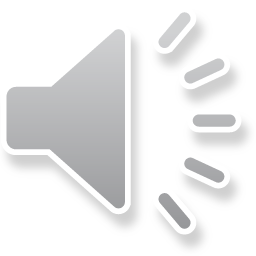 Forbes-Hernandez et al., Food Funct., 2020,11, 297-304
EFFECTS OF STWE ON MATURE ADIPOCYTES APOPTOSIS
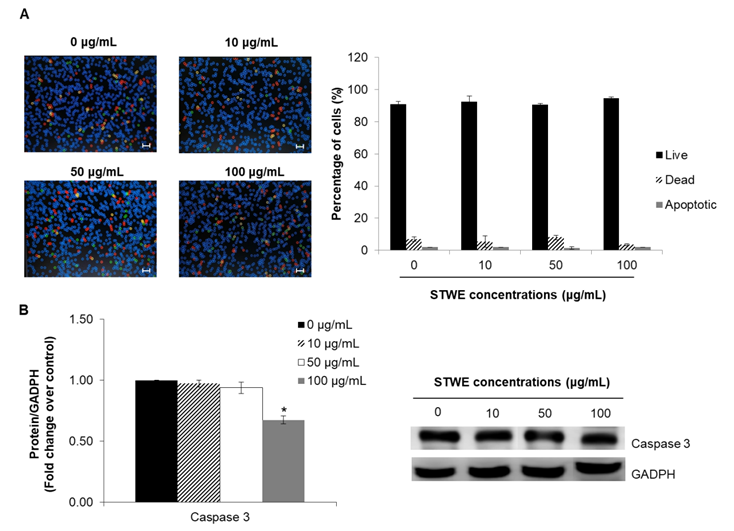 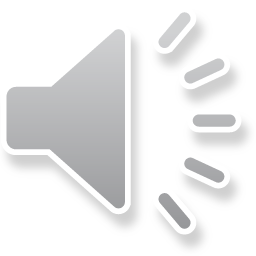 Forbes-Hernandez et al., Food Funct., 2020,11, 297-304
EFFECTS OF STWE ON 3T3-L1 CELLS DIFFERENTIATION
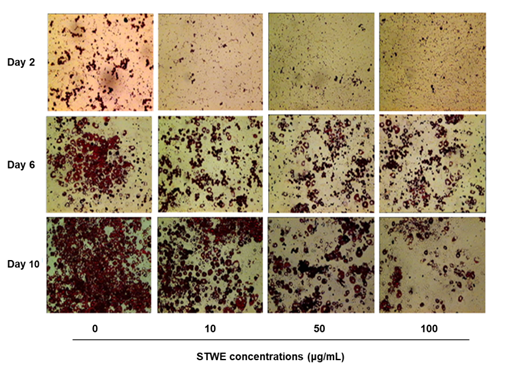 Inhibition of adipogenesis
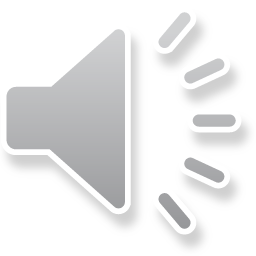 Forbes-Hernandez et al., Food Funct., 2020,11, 297-304
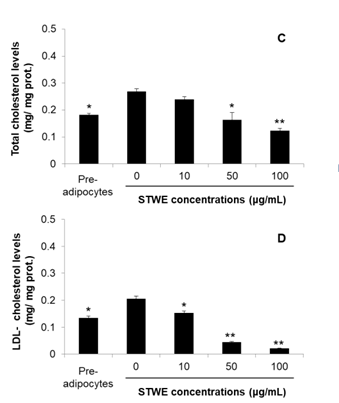 EFFECTS OF STWE ON LIPID ACCUMULATION
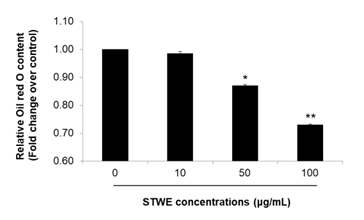 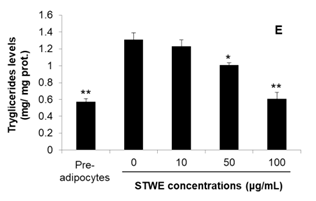 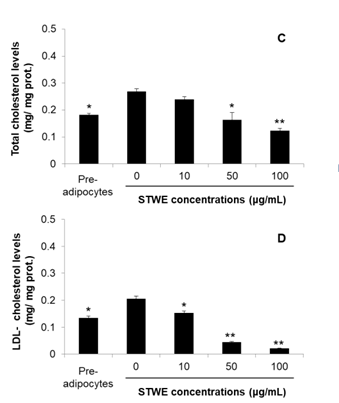 Decrease of total lipid content and improvement of lipid profile
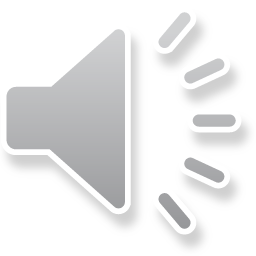 Forbes-Hernandez et al., Food Funct., 2020,11, 297-304
EFFECTS OF STWE ON THE ADIPOGENIC TRANSCRIPTION FACTORS
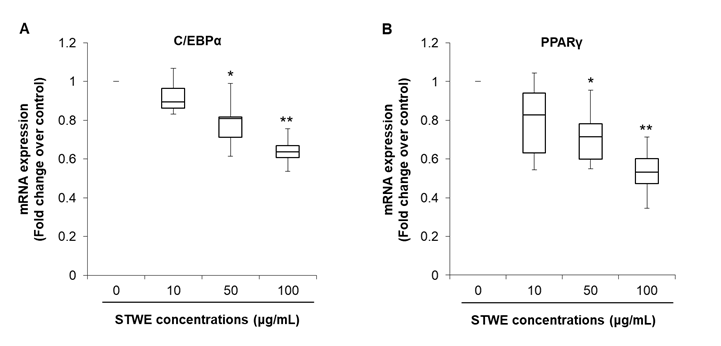 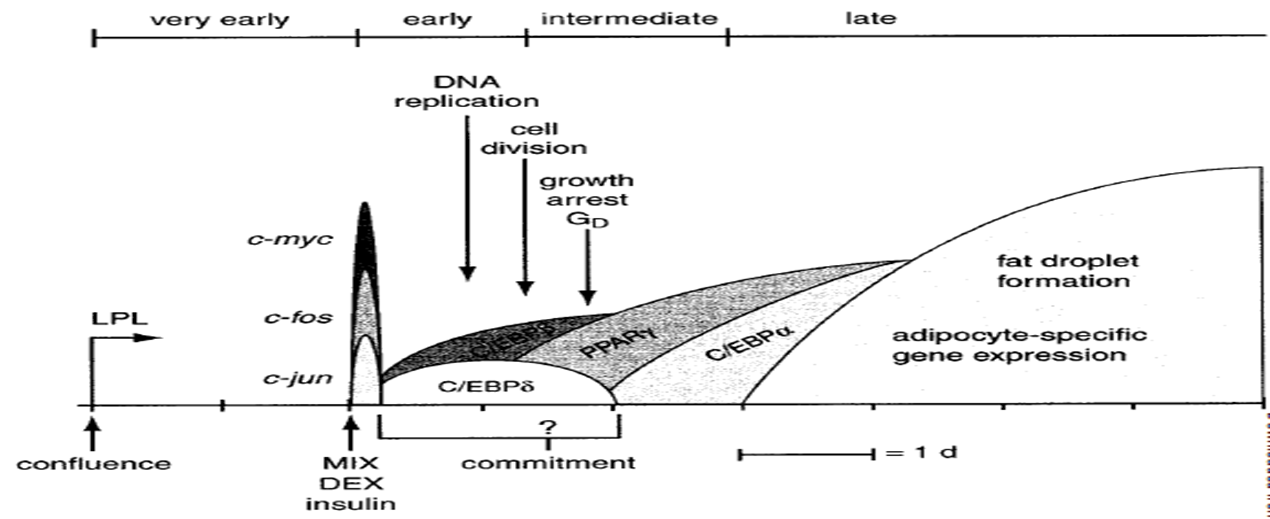 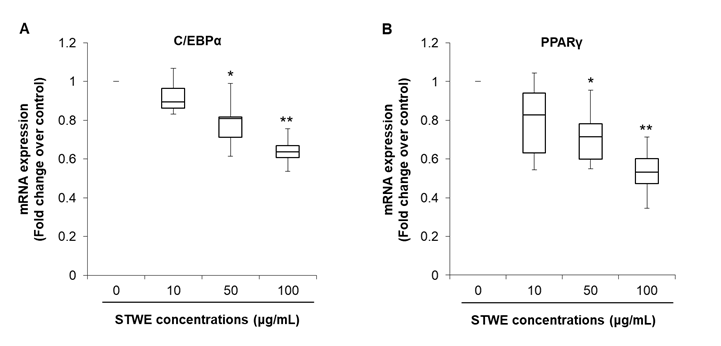 Decrease of mRNA expression of C/EBP-α and PPAR-γ
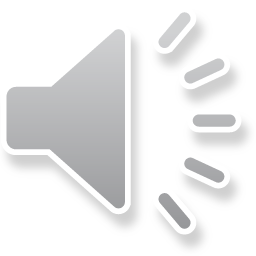 Forbes-Hernandez et al., Food Funct., 2020,11, 297-304
EFFECTS OF STWE ON THE DIFFERENTIATION RELATED TRANSCRIPTION FACTORS
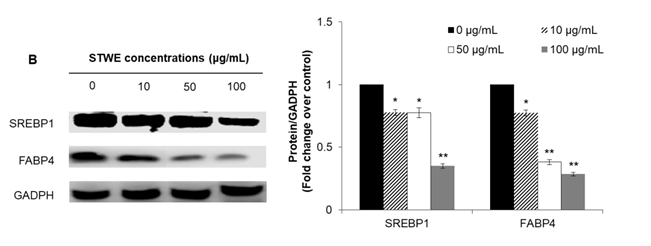 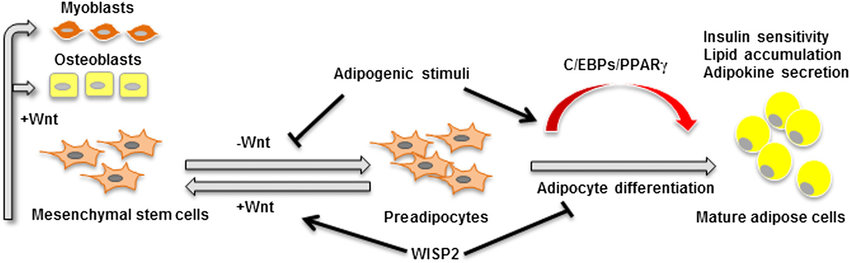 Adipogenic stimuli
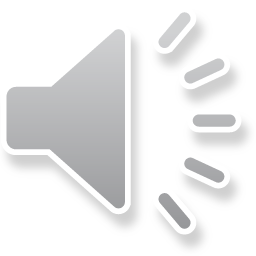 Forbes-Hernandez et al., Food Funct., 2020,11, 297-304
EFFECTS OF STWE ON THE DIFFERENTIATION RELATED TRANSCRIPTION FACTORS
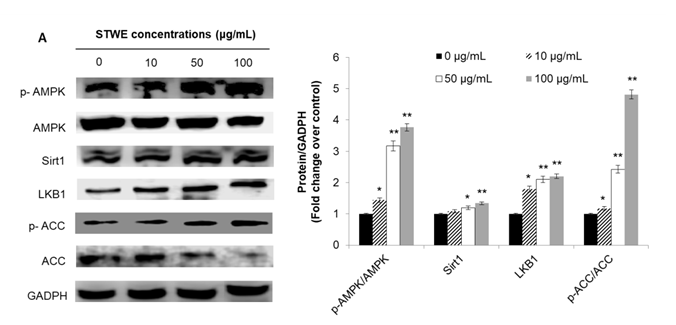 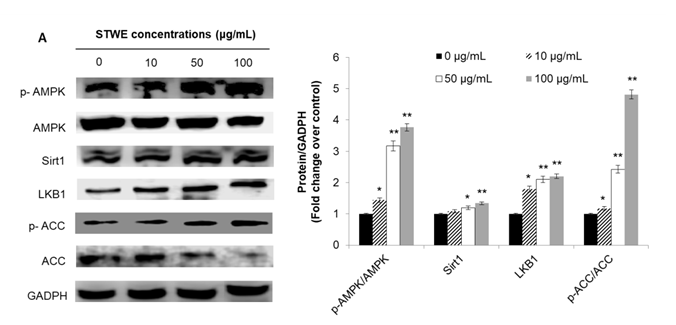 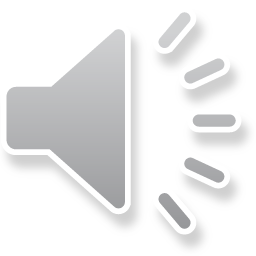 Forbes-Hernandez et al., Food Funct., 2020,11, 297-304
How to confirm the involvement of AMPK pathway in the strawberry mechanisms of action?
Pre-adipocytes
COMPOUND C
pharmacological compound with the important function of blocking the phosphorylation of AMPK and, as a consequence, to inactivate this protein.
AMPK
Adipocytes
COMPOUND C ≠ STRAWBERRY
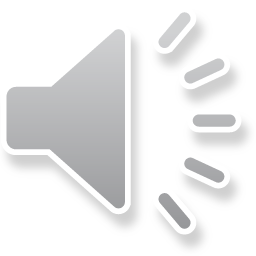 EFFECTS OF AMPK INHIBITION IN THE EXPRESSION OF LIPOGENESIS AND FATTY ACIDS OXIDATION RELATED PROTEINS
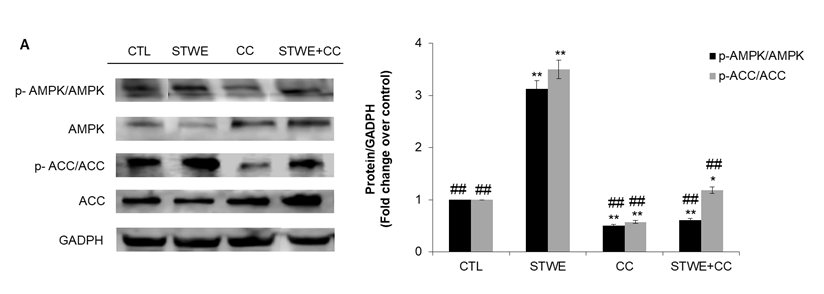 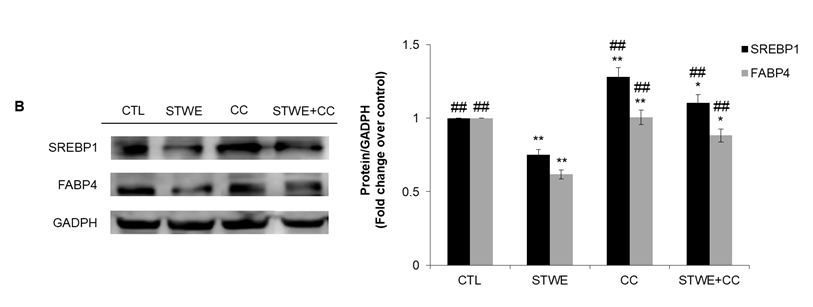 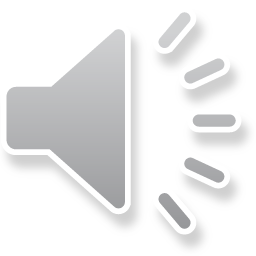 Forbes-Hernandez et al., Food Funct., 2020,11, 297-304
EFFECTS OF AMPK INHIBITION ON THE EXPRESSION OF LIPOGENESIS AND LIPID PROFILE
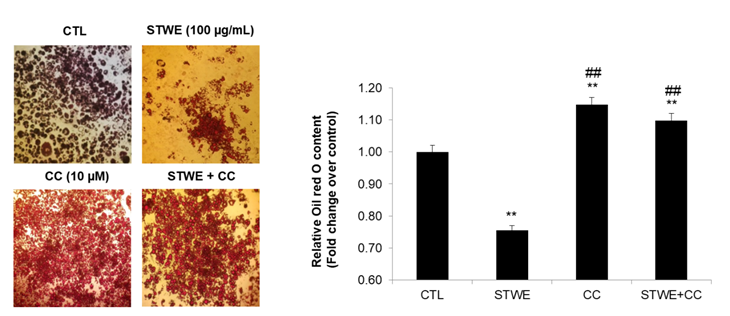 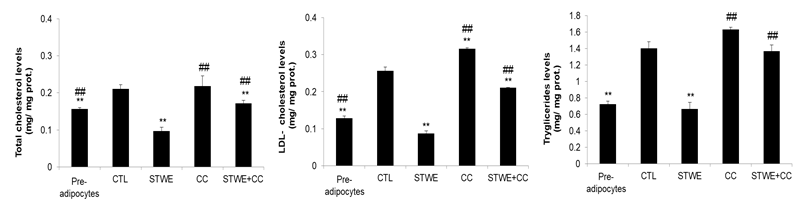 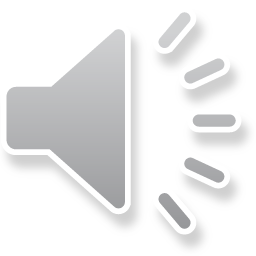 Forbes-Hernandez et al., Food Funct., 2020,11, 297-304
EFFECTS OF STWE ON CELLULAR METABOLISM
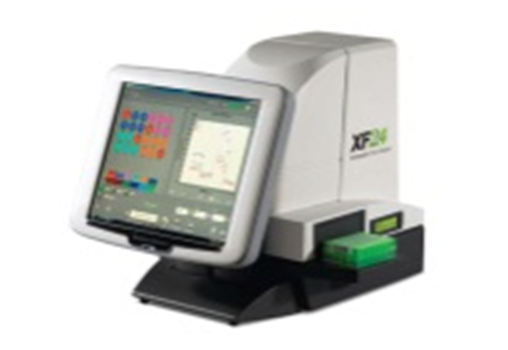 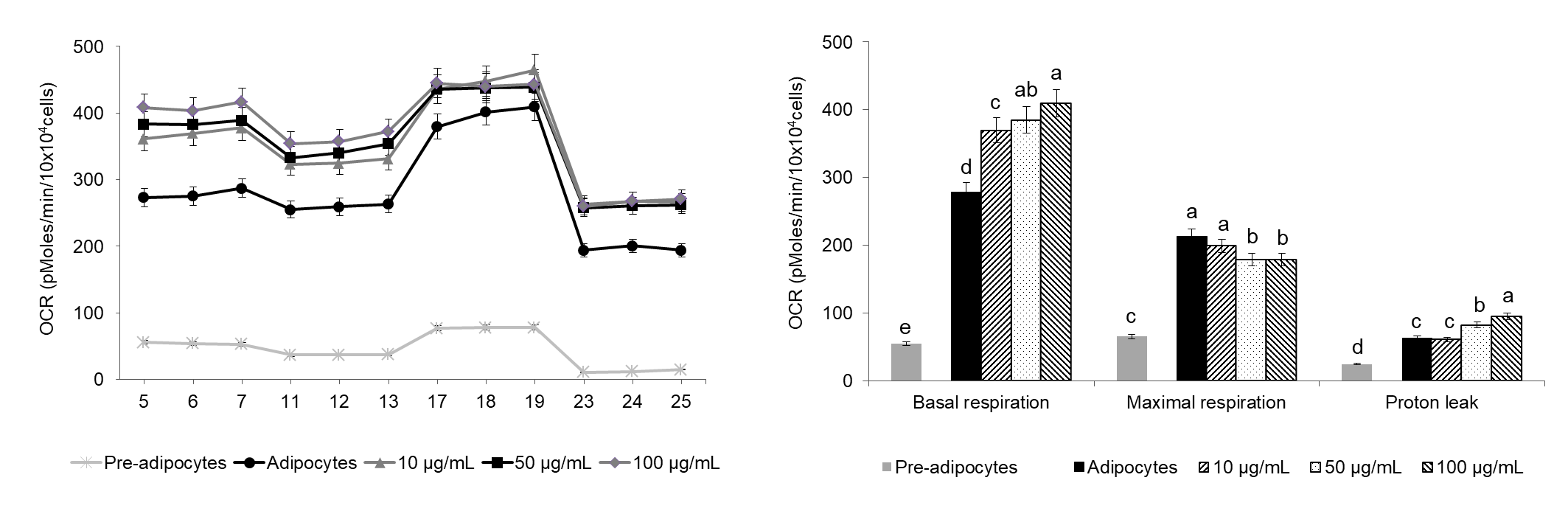 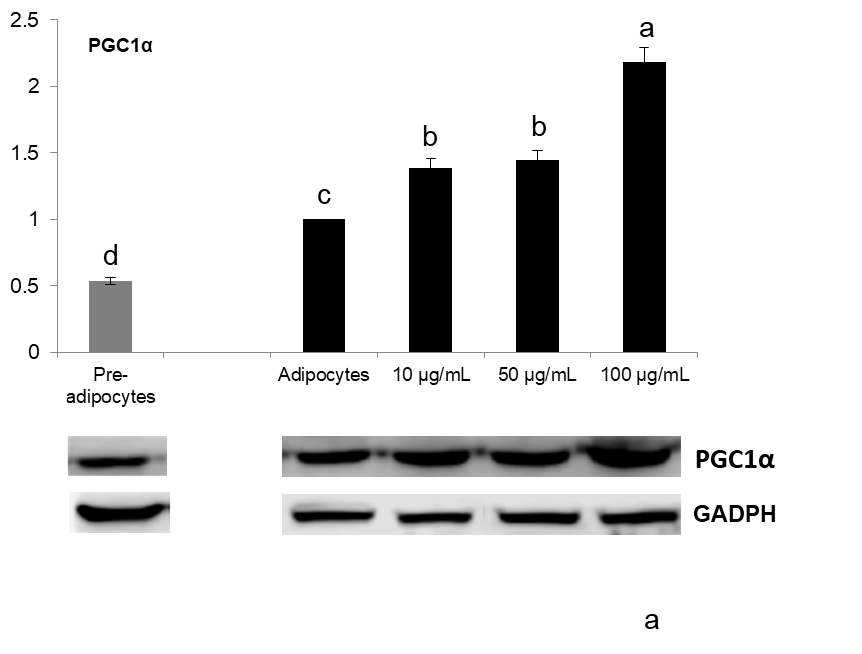 Mitochondrial Respiration
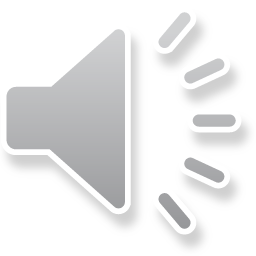 Forbes-Hernandez et al., Food Funct., 2020,11, 297-304
EFFECTS OF STWE ON CELLULAR METABOLISM
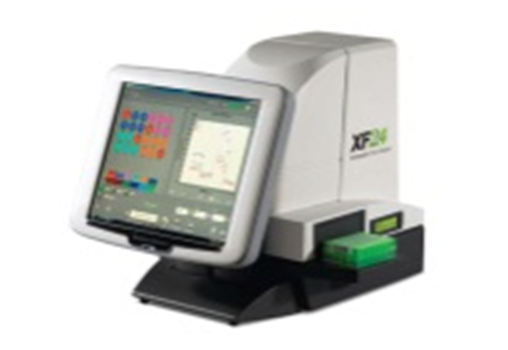 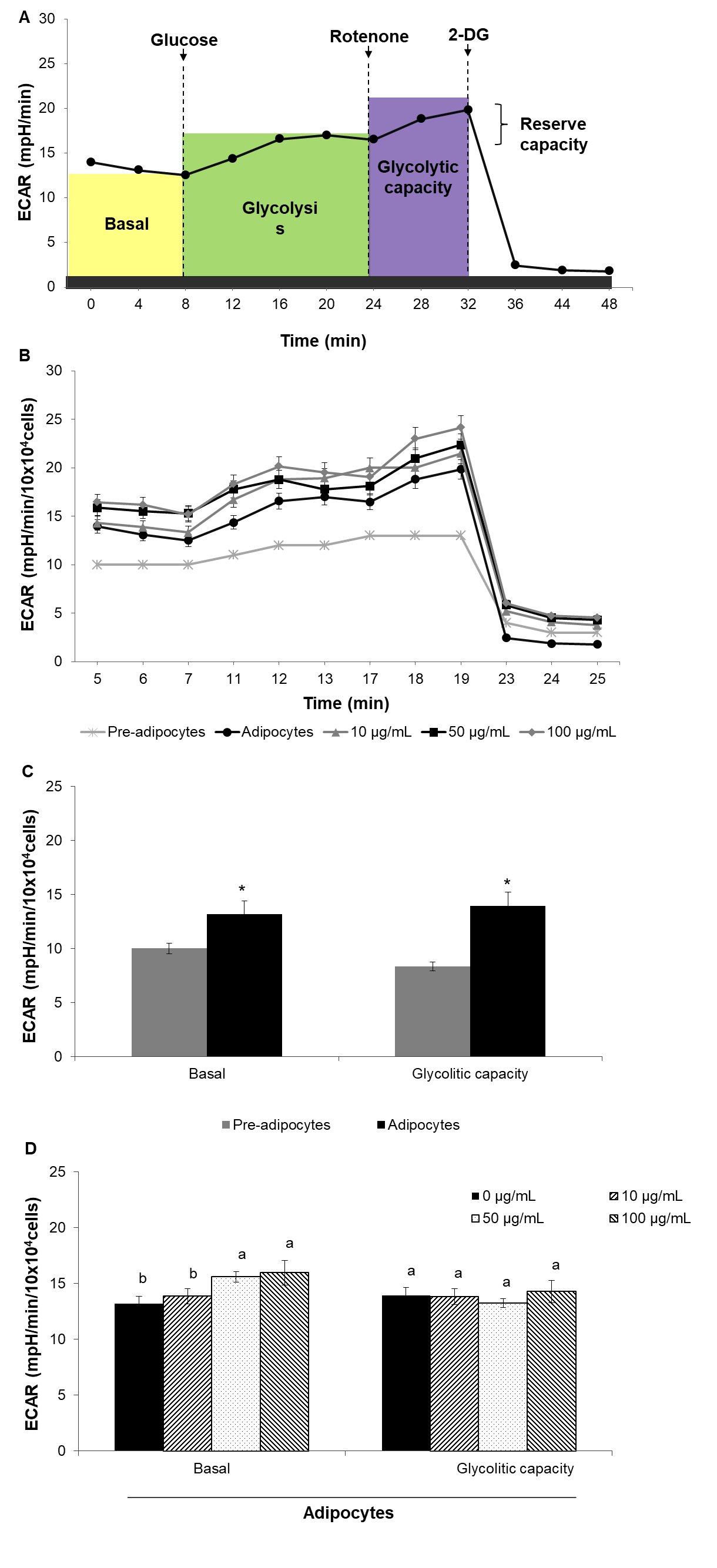 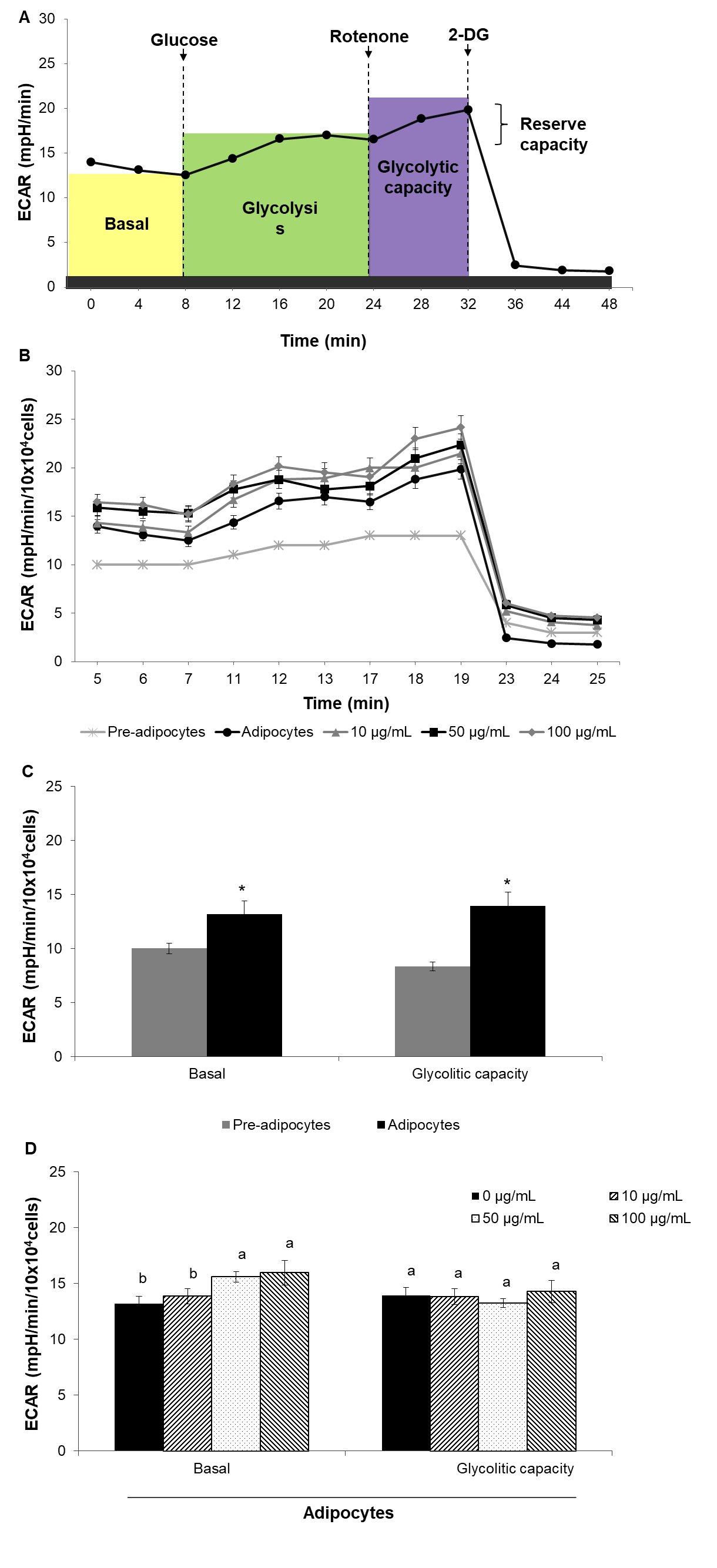 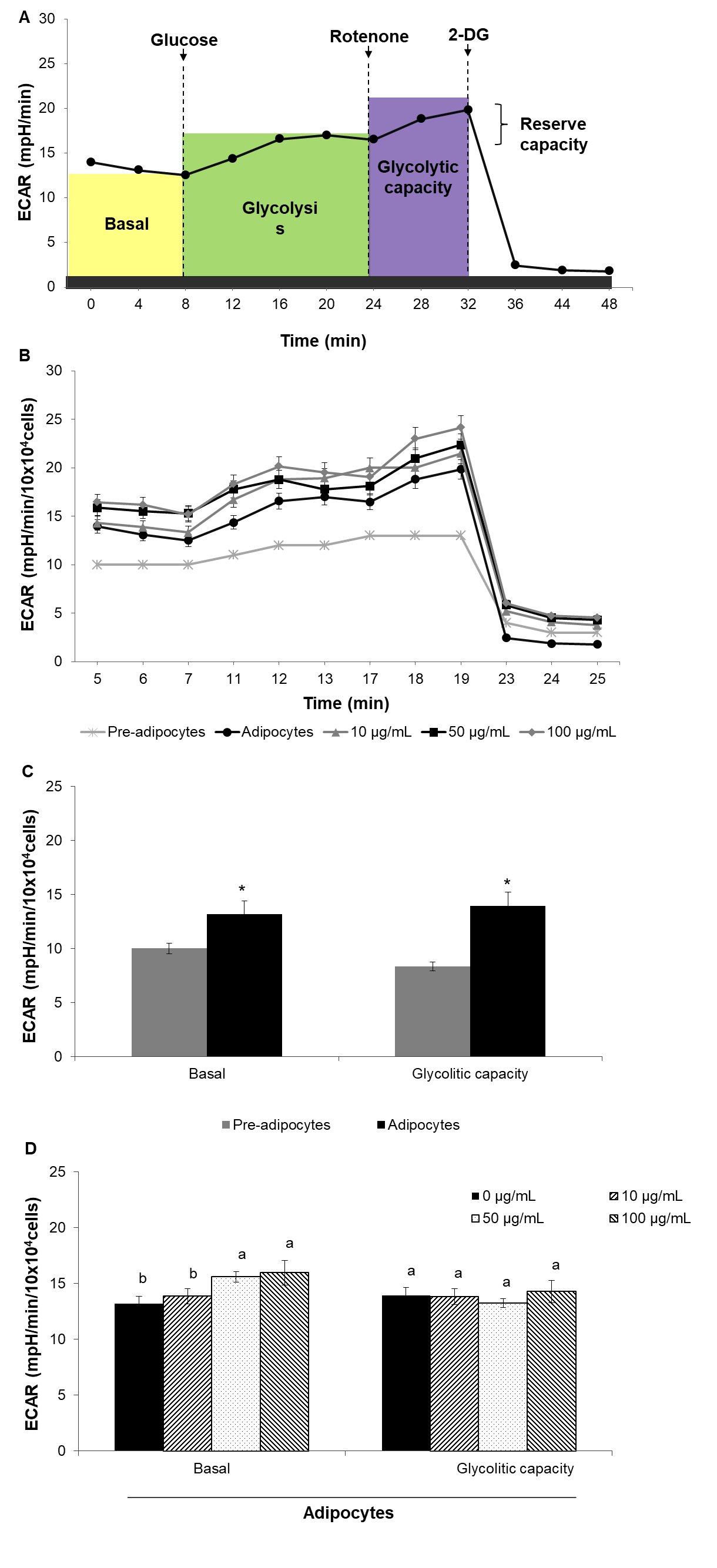 Glycolytic function
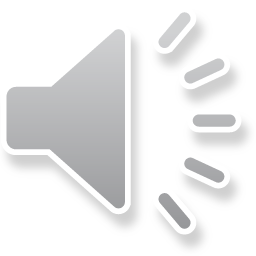 Forbes-Hernandez et al., Food Funct., 2020,11, 297-304
EFFECTS OF STWE ON INTRACELLULAR ROS PRODUCTION
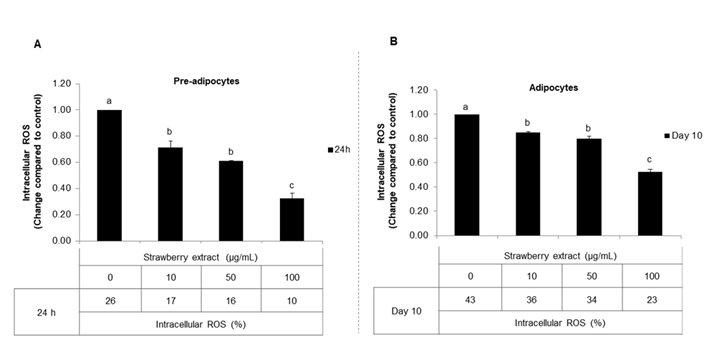 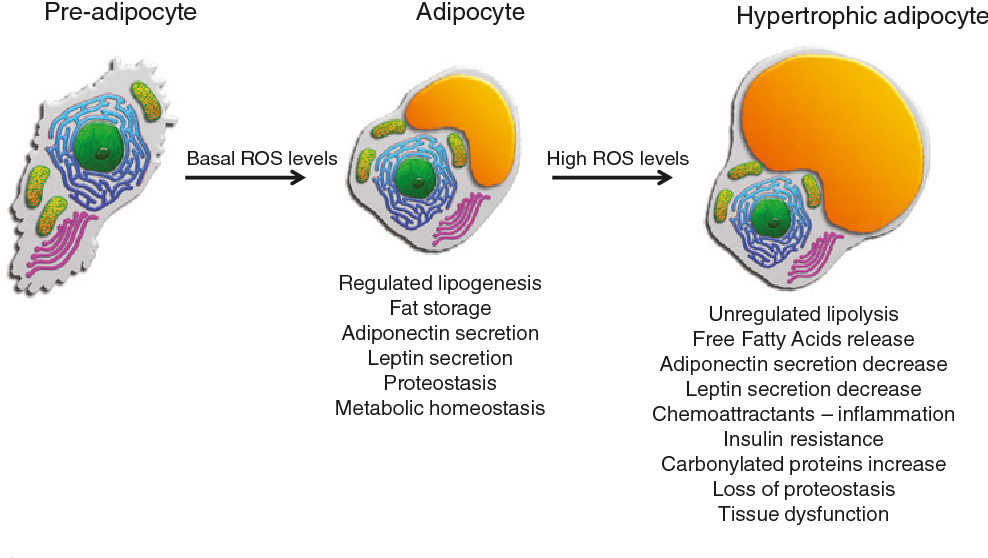 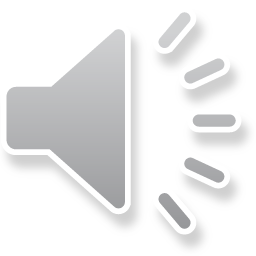 Forbes-Hernandez et al., Food Funct., 2020,11, 297-304
EFFECTS OF STWE ON LIPID PEROXIDATION
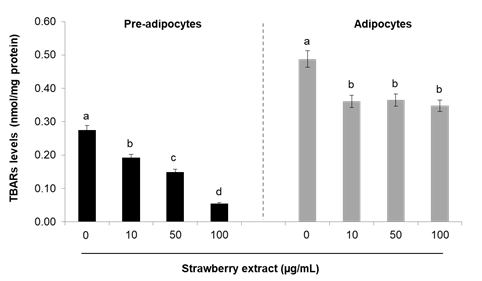 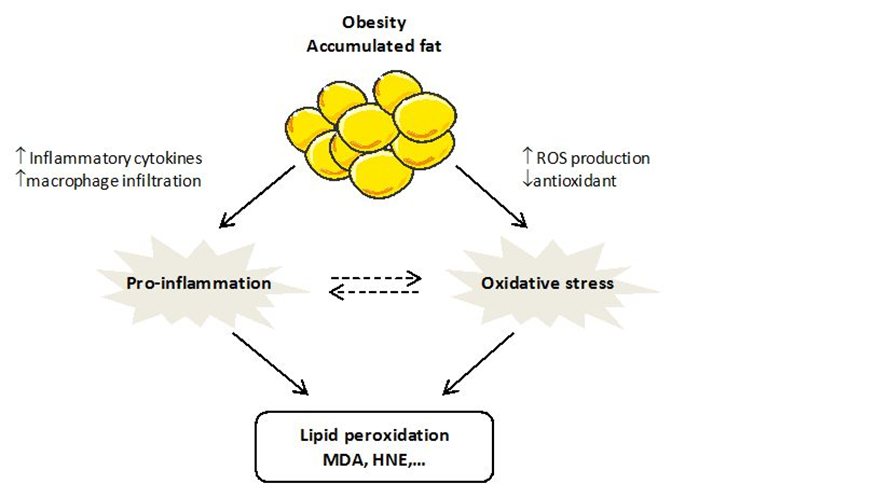 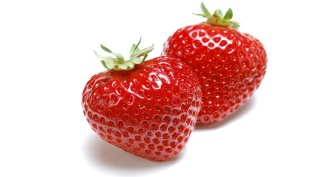 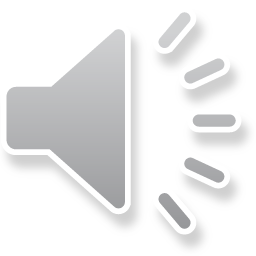 Forbes-Hernandez et al., Food Funct., 2020,11, 297-304
EFFECTS OF STWE ON ANTIOXIDANT ENZYMES ACTIVITY AND PROTEIN EXPRESSION
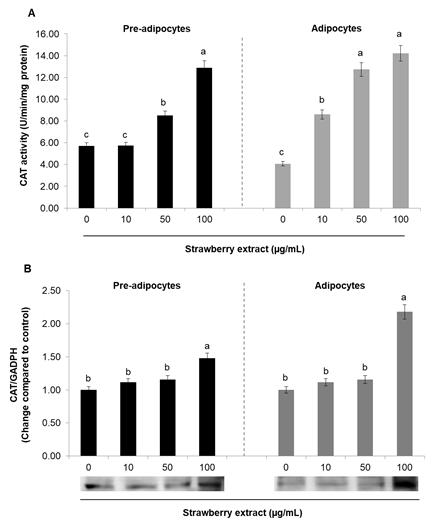 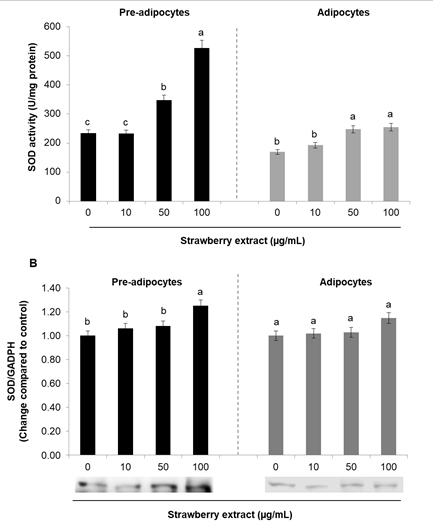 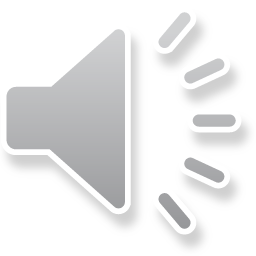 Forbes-Hernandez et al., Food Funct., 2020,11, 297-304
EFFECTS OF STWE ON LIPID PRO-INFLAMMATORY CYTOKINES
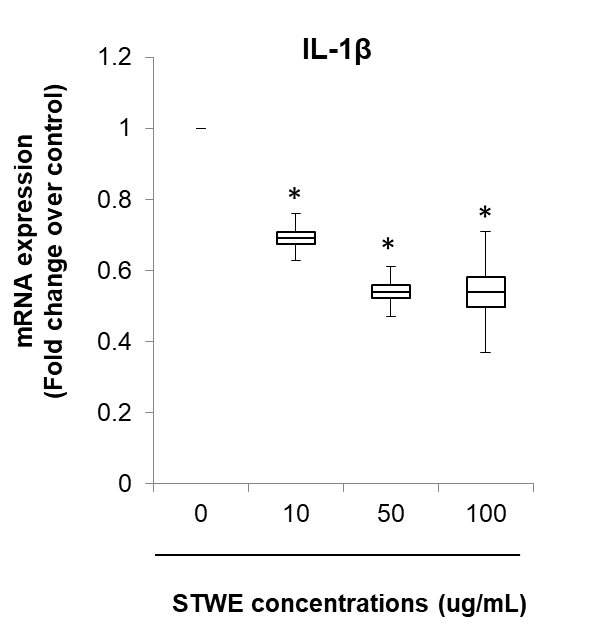 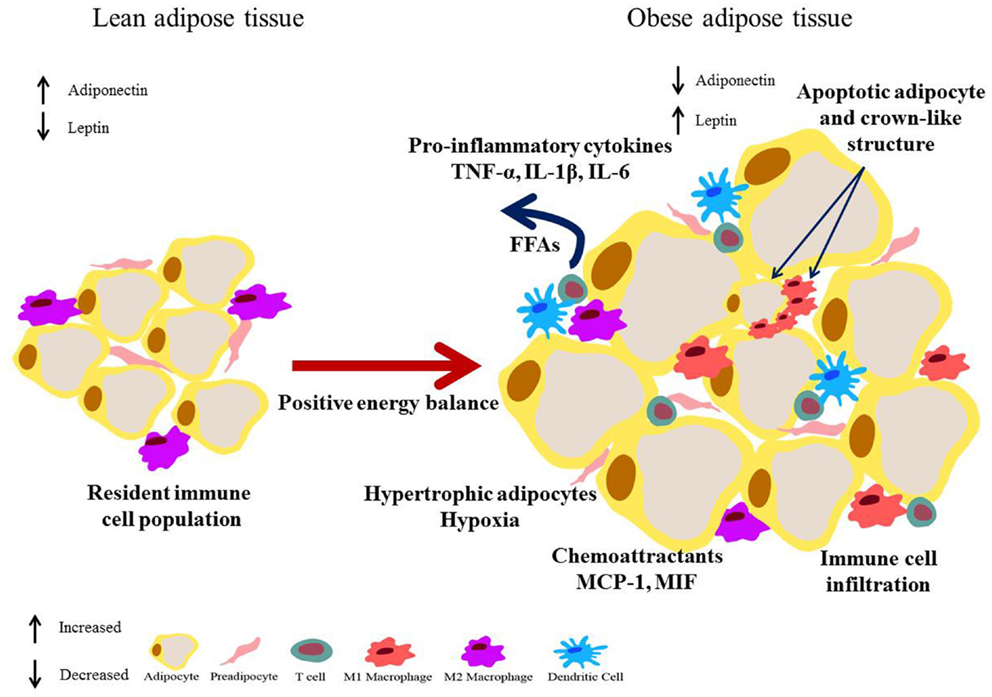 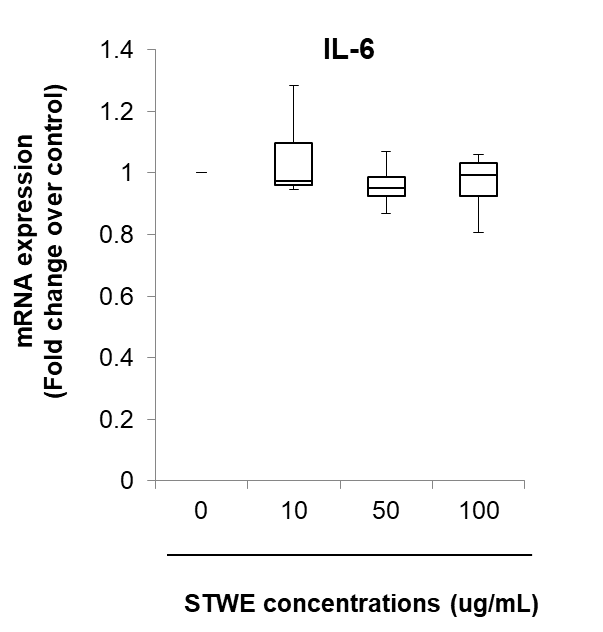 https://doi.org/10.3389/fendo.2013.00052
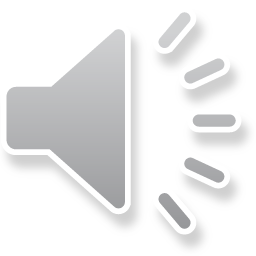 Forbes-Hernandez et al., Food Funct., 2020,11, 297-304
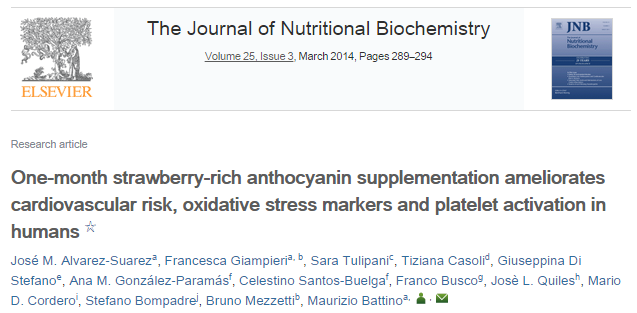 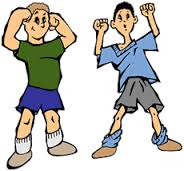 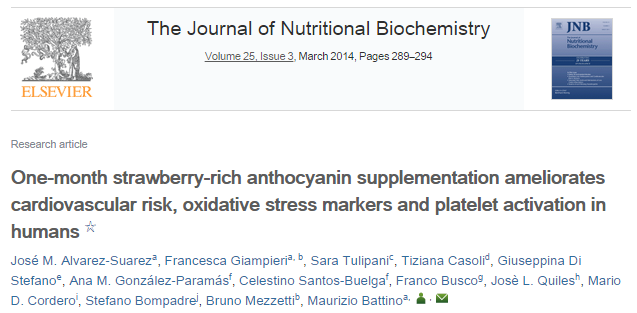 Ingestion of 500 g of strawberries
23 healthy volunteers
Strawberries consumption improves plasma lipids profile, biomarkers of antioxidant status, antihemolytic defenses and platelet function in healthy subjects.
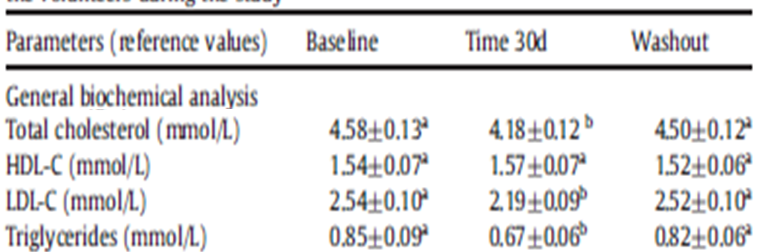 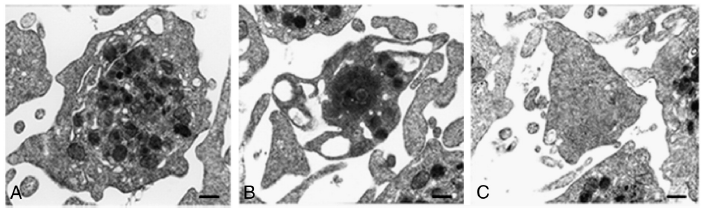 Central clustered platelet, activation phase
Degranulated platelet, end of activation process
Resting state
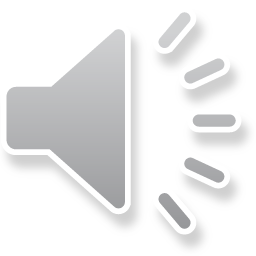 Home messages...
STWE significantly reduced 3T3-L1 pre-adipocytes differentiation and lipid accumulation  via the AMPK signaling pathway providing new insights into the molecular mechanism by which this STWE suppresses adipogenesis. 

STWE supplementation significantly decreased ROS production and lipid peroxidation while increased antioxidant enzymes activities and expression in both pre-adipocytes and matures adipocytes.

It would be interesting to investigate whether strawberry extracts are equally efficient at all stages of differentiation or otherwise in one or more of them. 
STWE could be a promising naturally occurring therapeutic agent for the prevention and treatment of obesity.
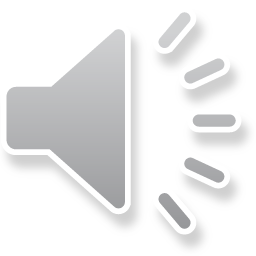 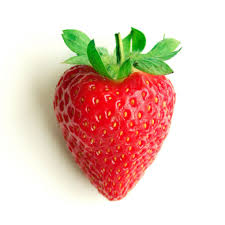 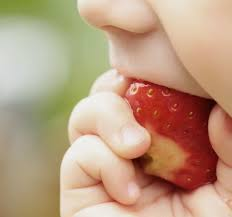 Thank you
 for your kind attention
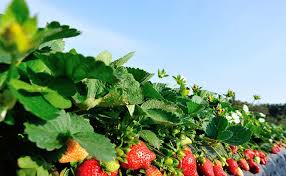 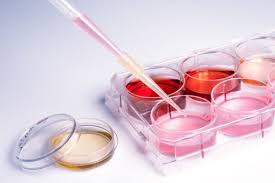 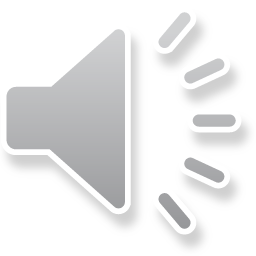